Министерство образования РМПОРТФОЛИОЖитаевой Ирины Федоровныпедагога дополнительного образованияМУДО  «Центр детского творчества №2» г.о.Саранск РМ
Дата рождения: 09.06.1982  г.Профессиональное образование: 
Высшее, МГУ им Н.П.Огарёва, квалификация  «Историк». 
Диплом ВСГ № 3100824, 16.02.2009 г.
Высшее, МГУ им Н.П.Огарёва, квалификация «Специалист по работе с молодежью»
Диплом ВСВ № 0030585, 25.06.2005 г.
Стаж педагогической работы  по специальности: 22 года Общий трудовой стаж: 22 годаНаличие квалификационной категории: 
Первая 
Дата последней аттестации: 
Приказ № 1034, от 21.11.18
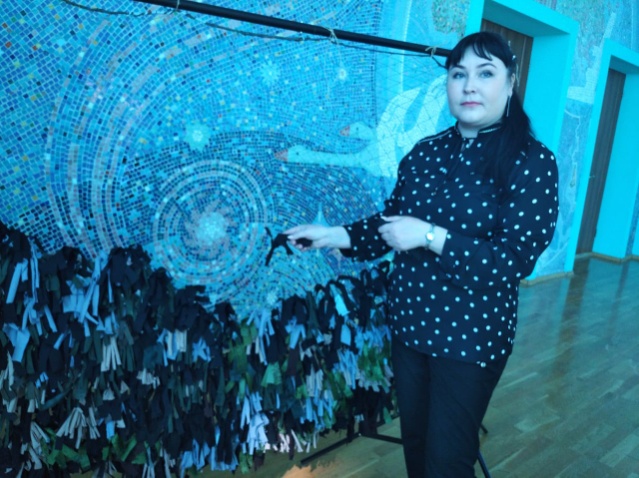 Характеристика-представление
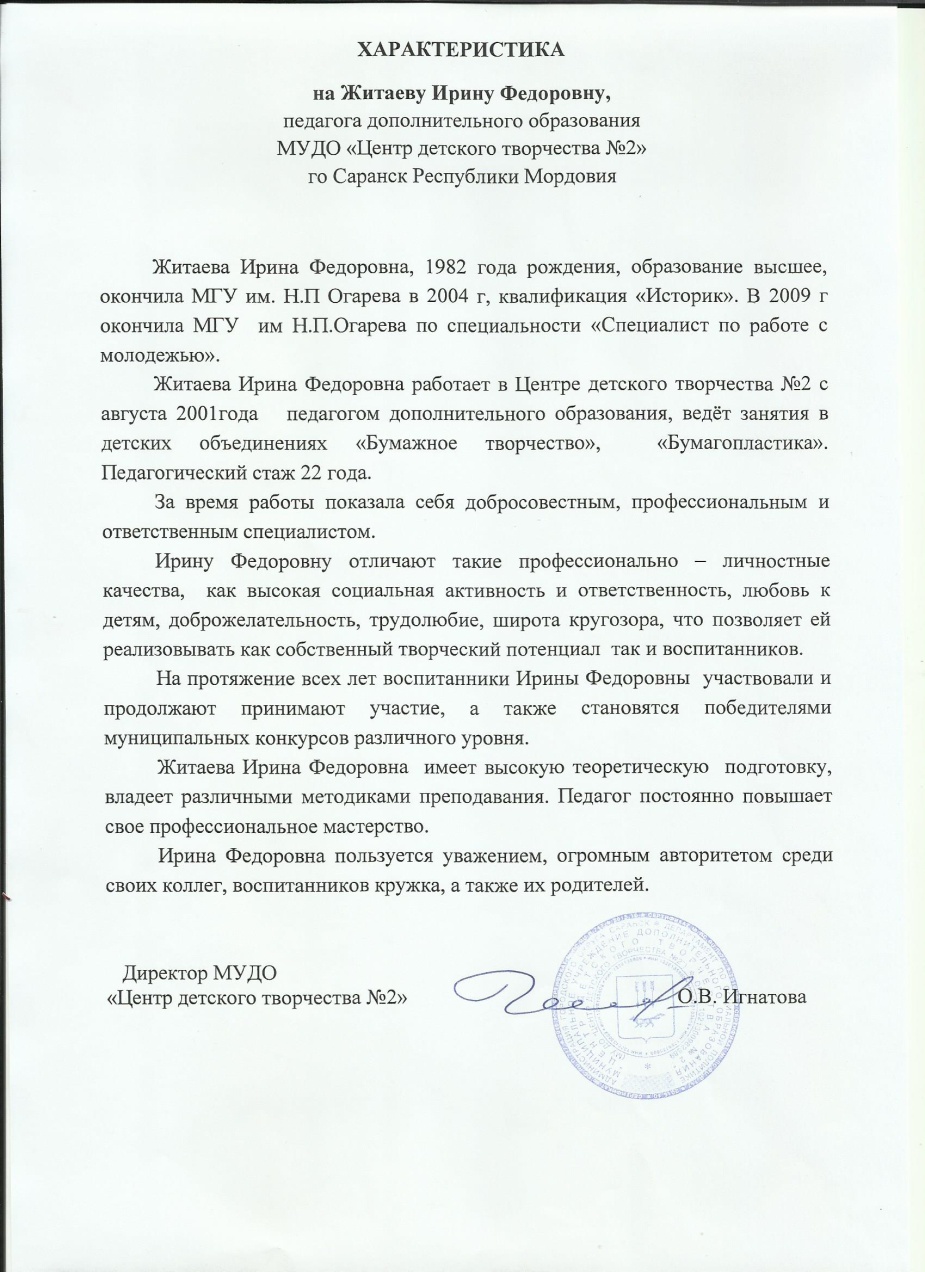 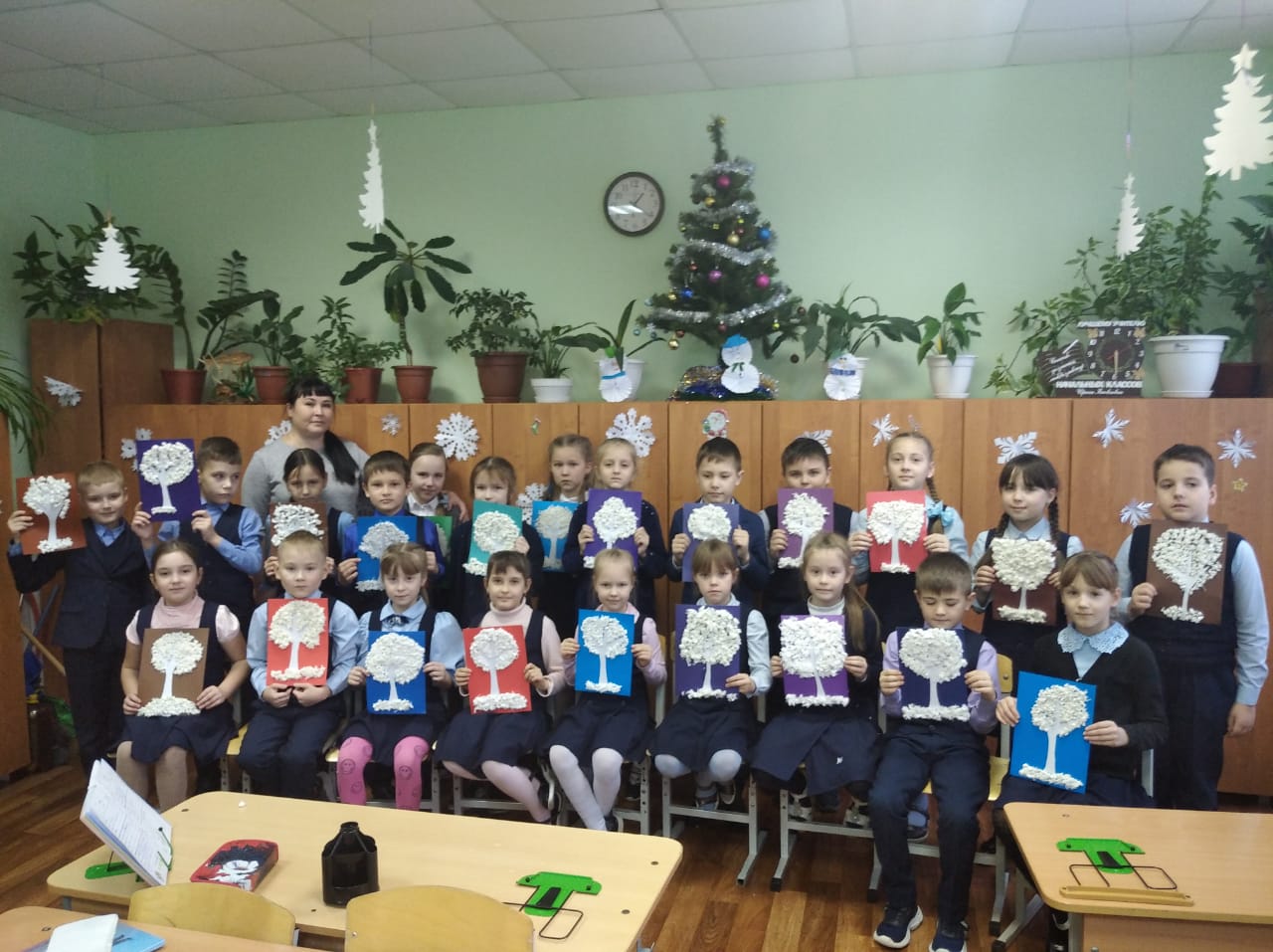 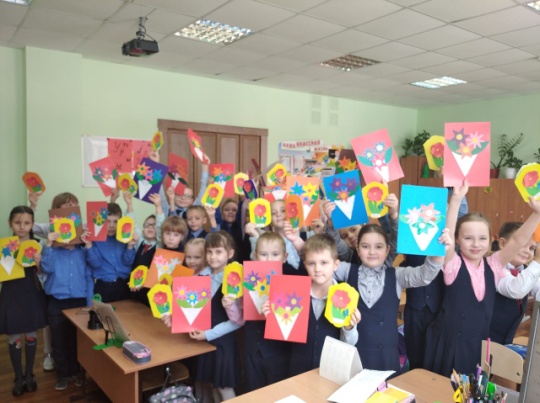 «Бумажное творчество», 2023 г.
1. Реализация образовательных программ
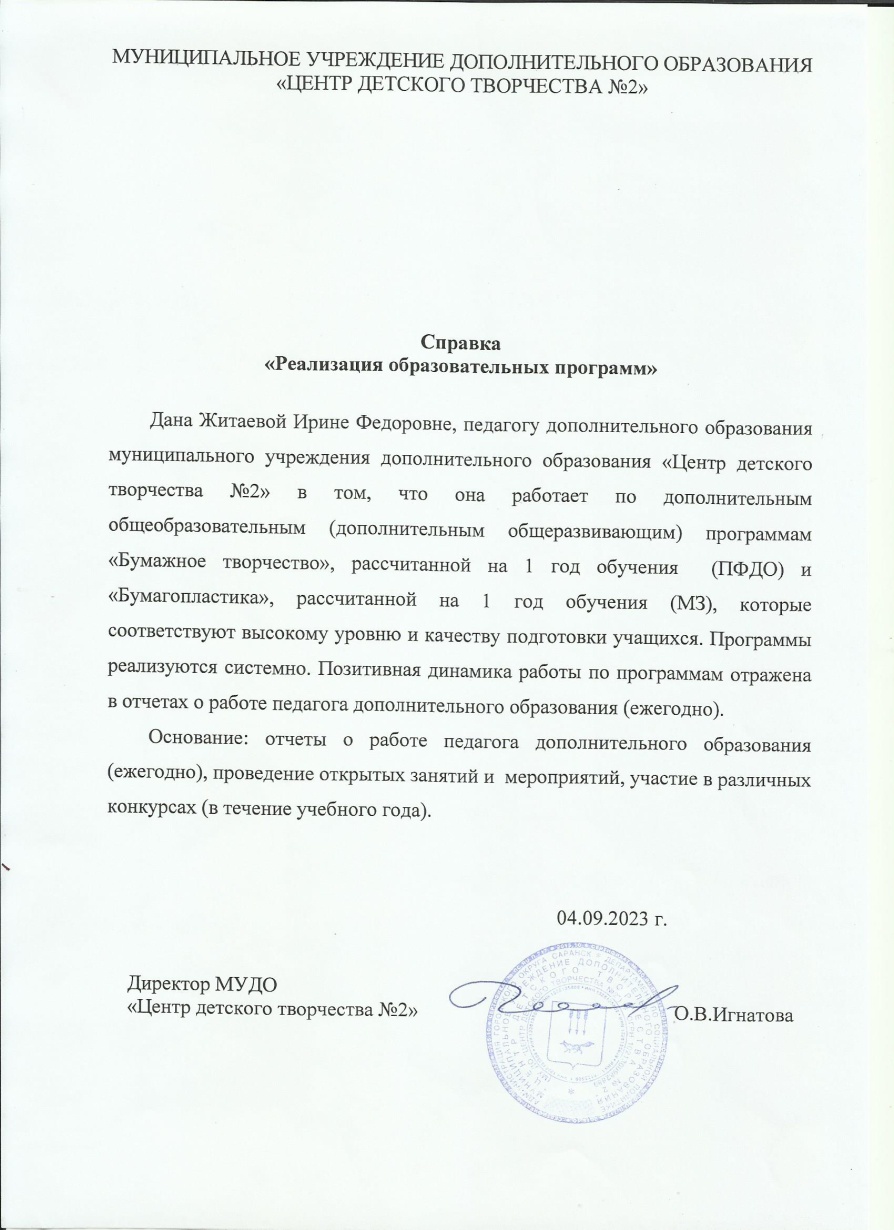 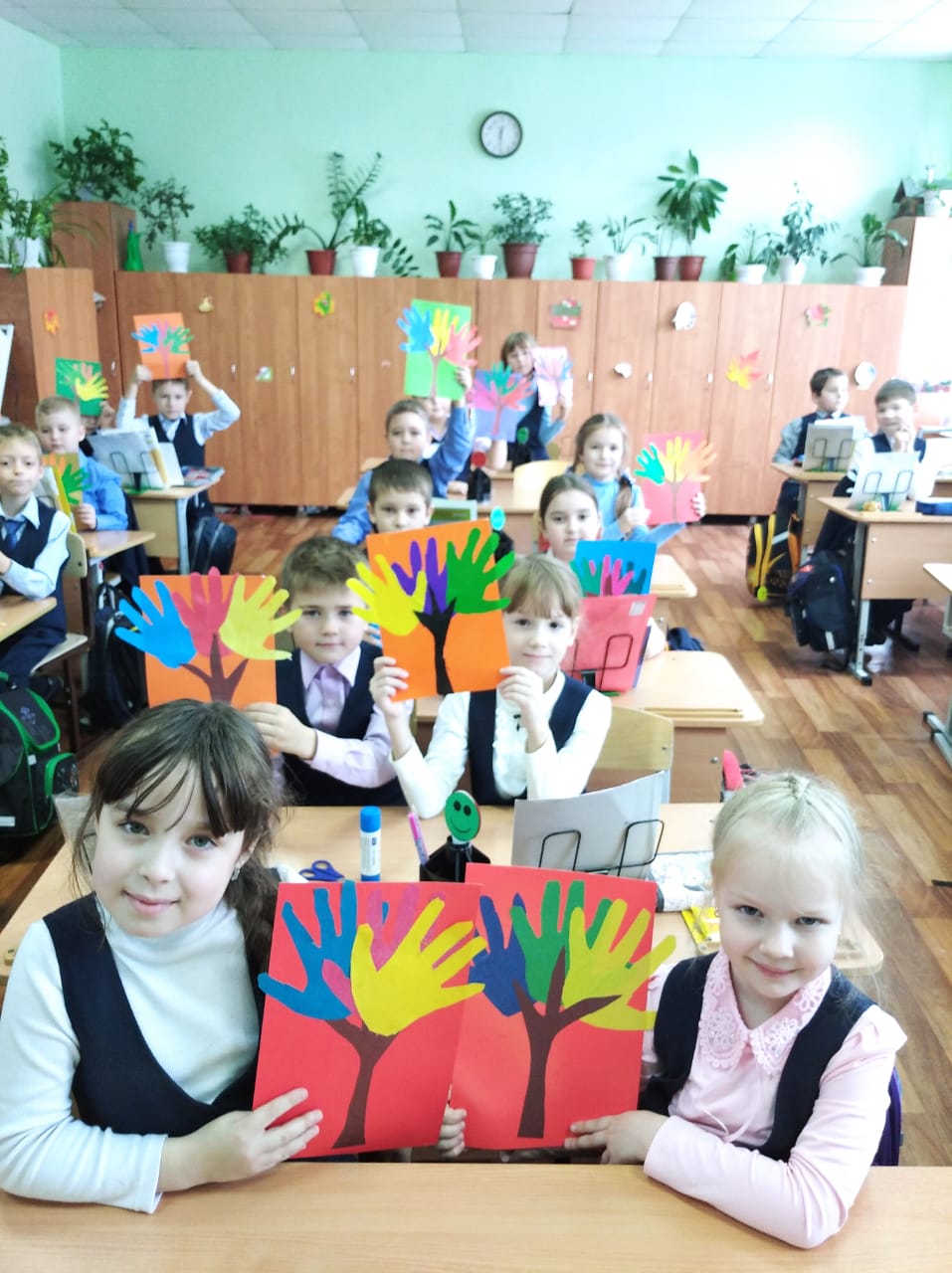 «Бумагопластика»,
2023 г.
1. Реализация образовательных программ
ПФДО
МЗ
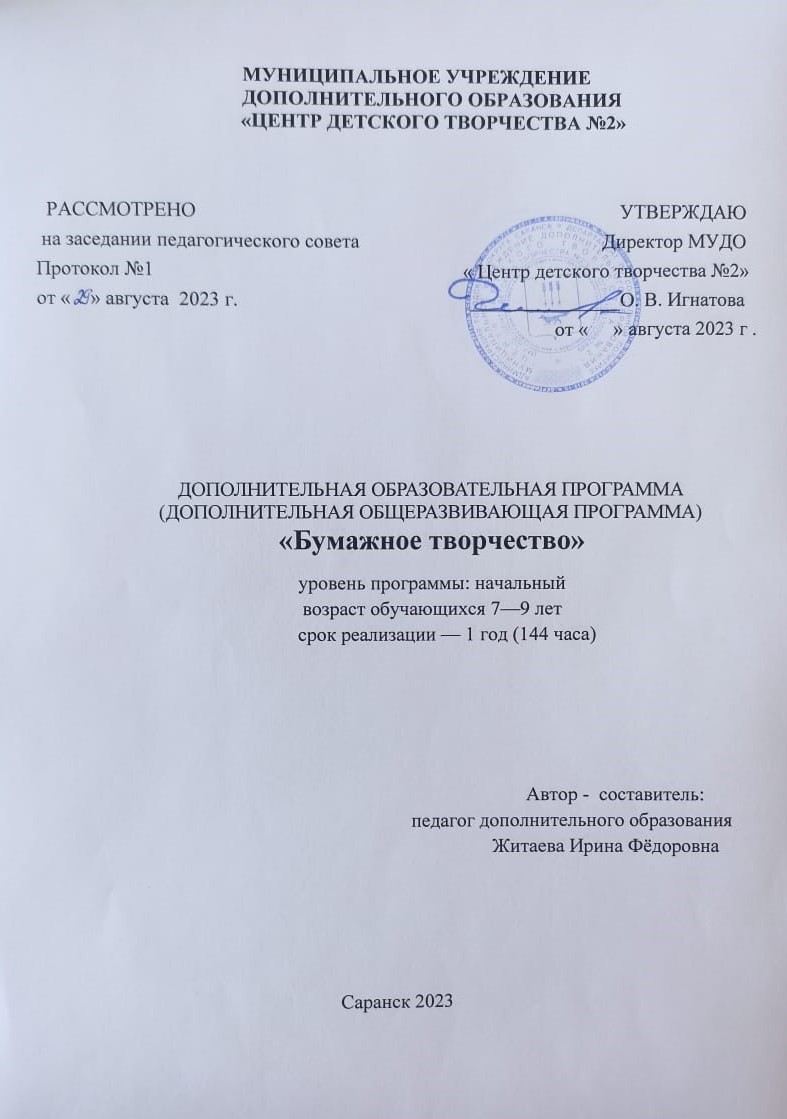 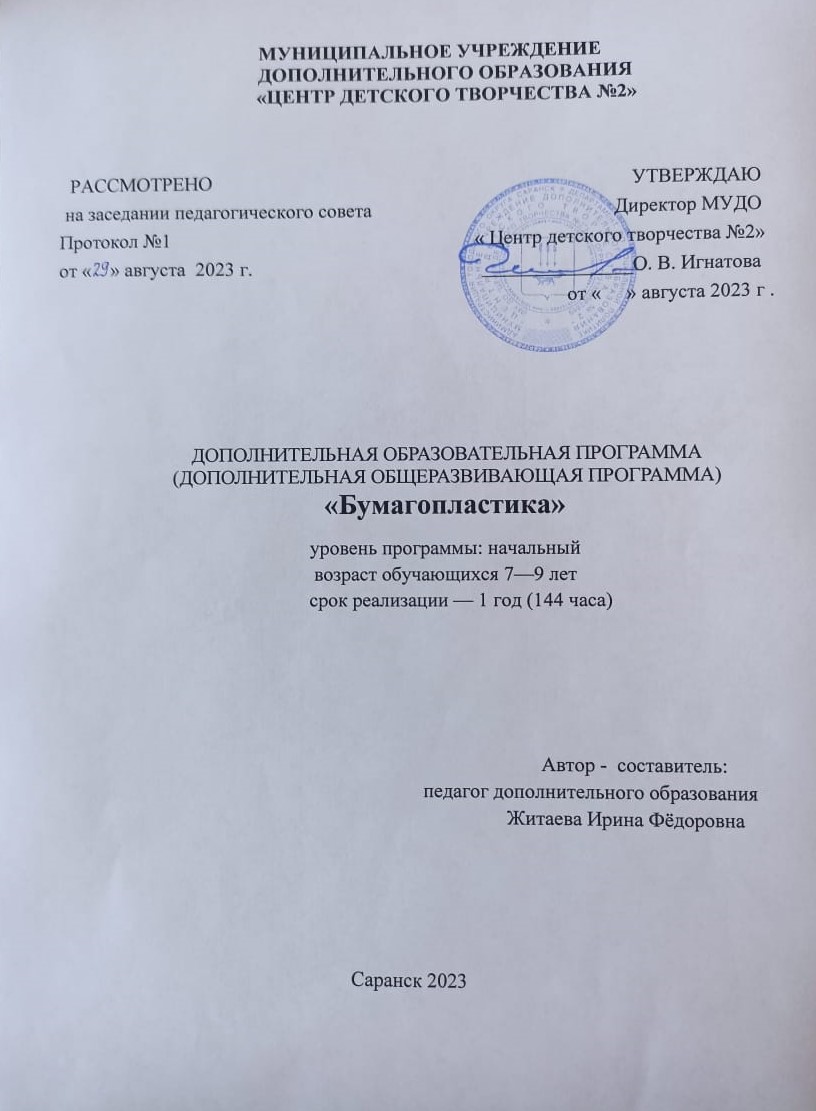 2. Результаты участия в инновационной (экспериментальной) деятельности
Нет
3. Участие детей в конкурсах, выставках, соревнованиях
Интернет-ресурс
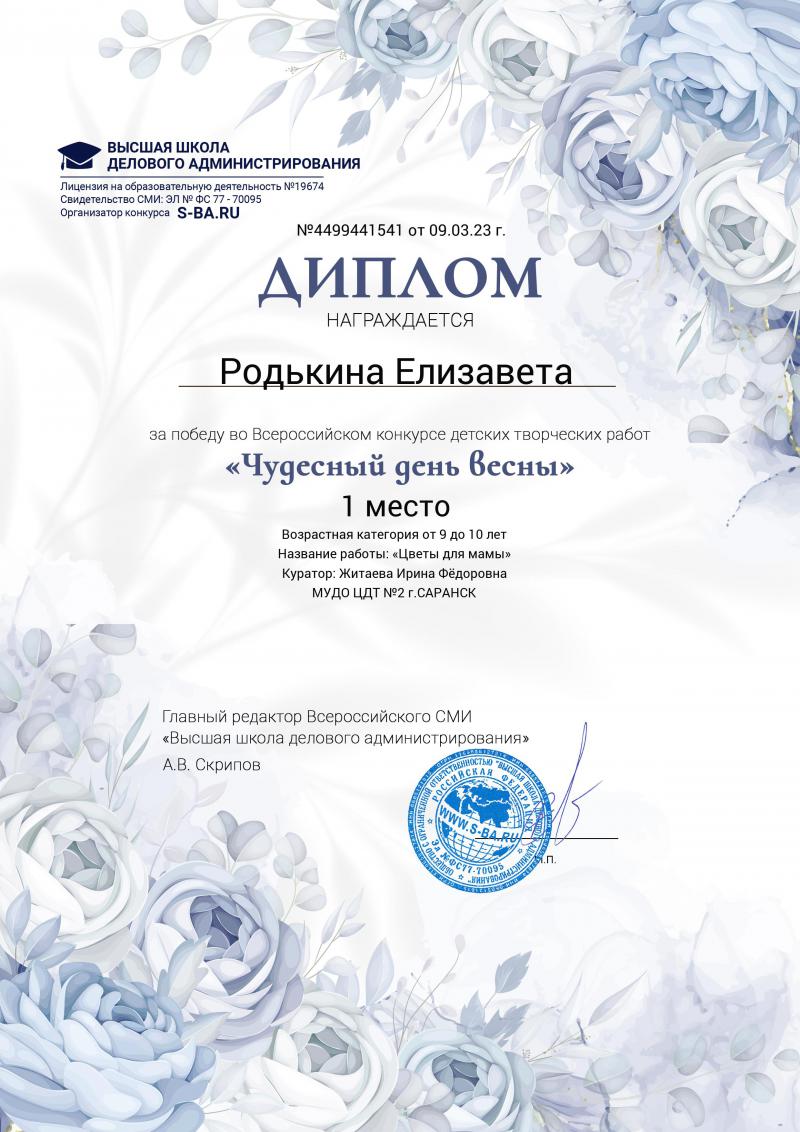 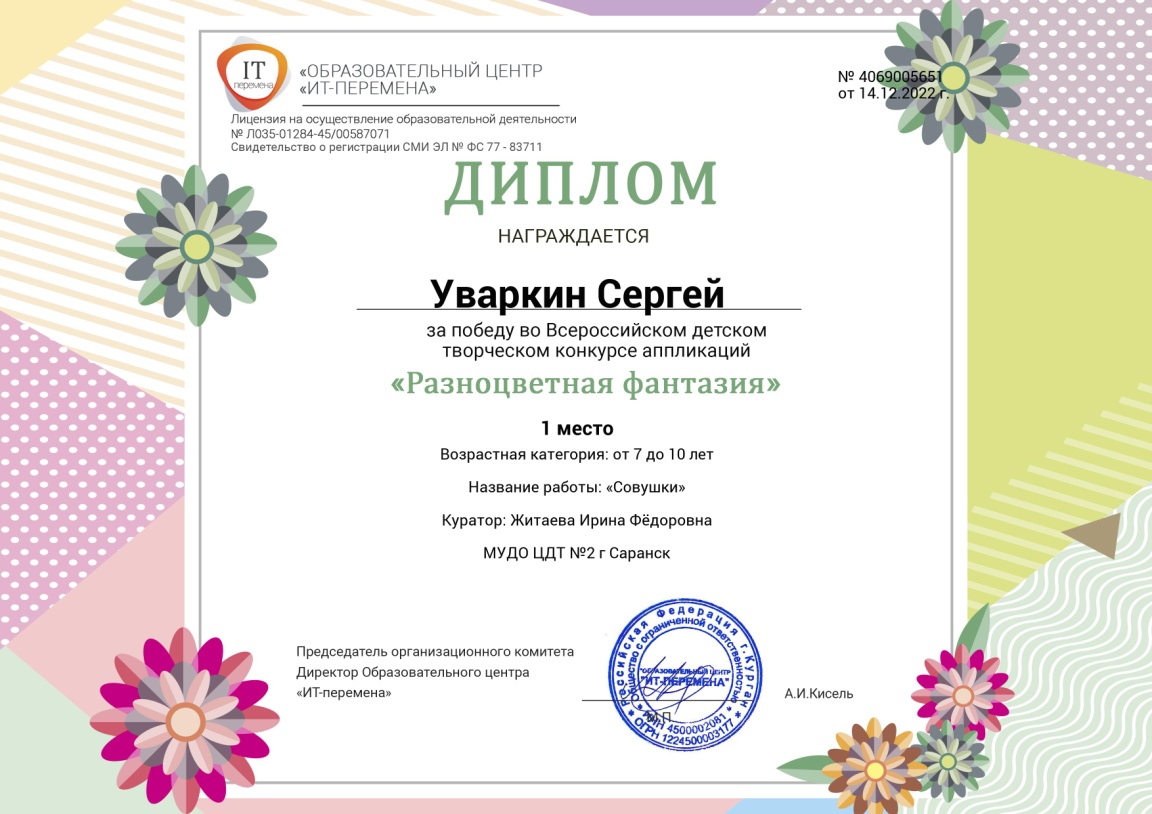 3. Участие детей в конкурсах, выставках, соревнованиях
Интернет-ресурс
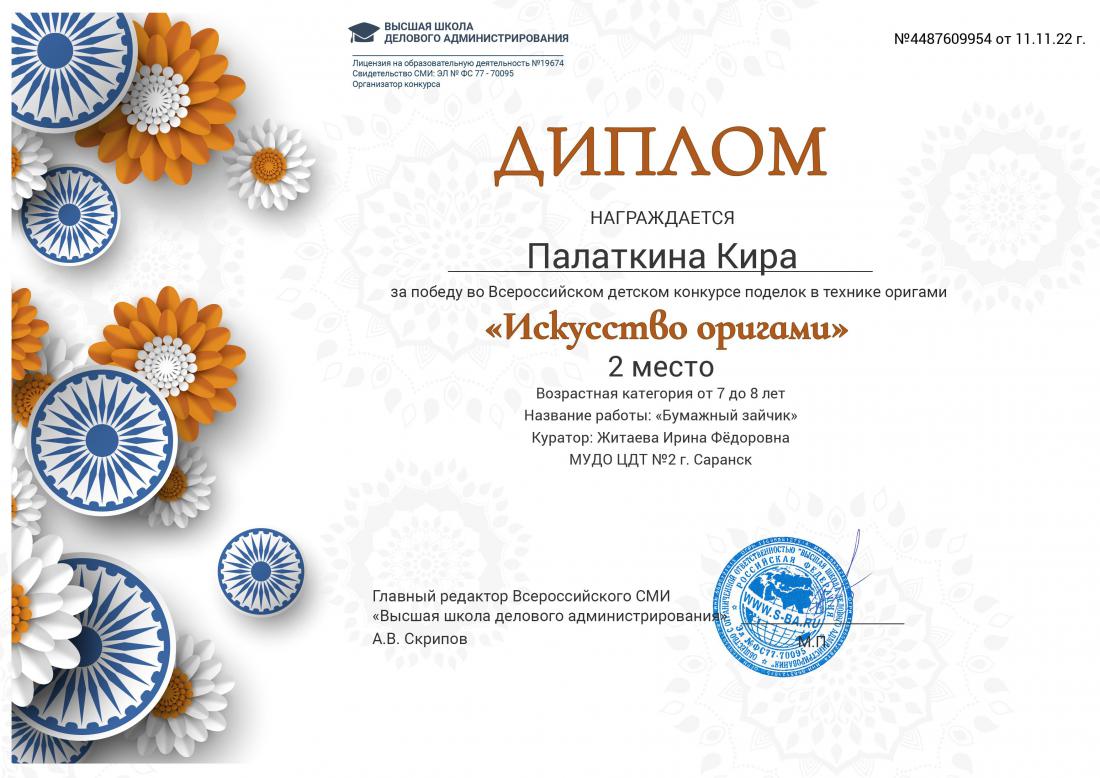 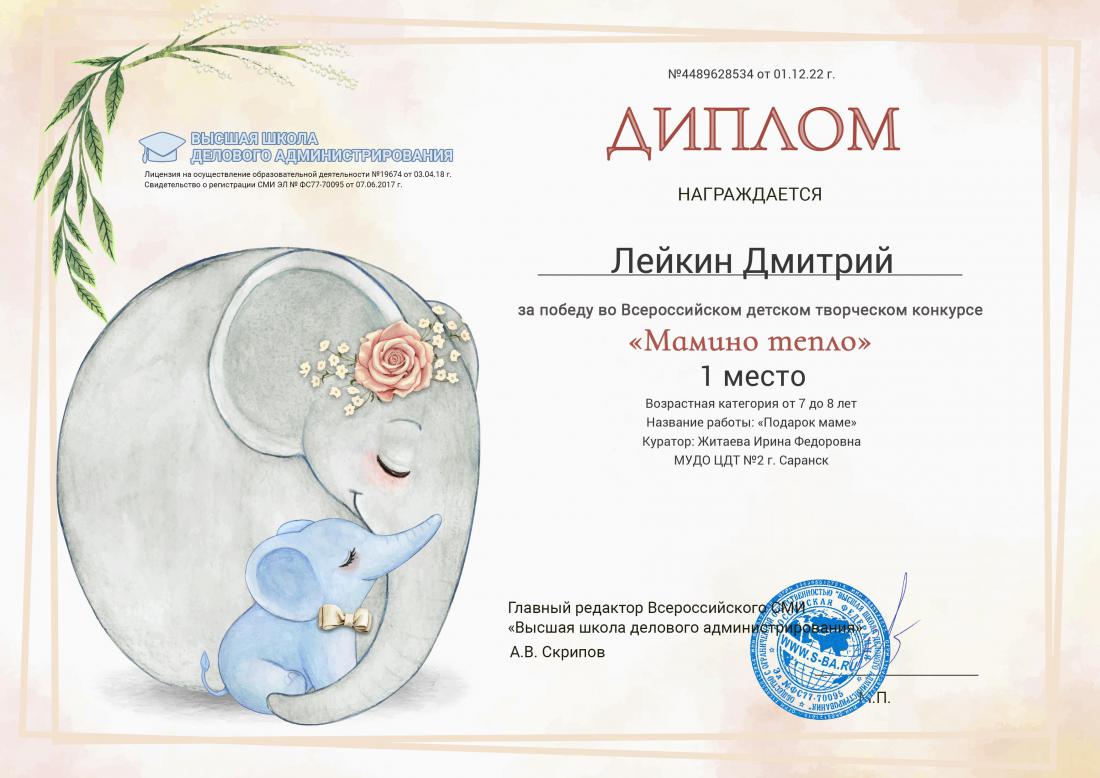 3. Участие детей в конкурсах, выставках, соревнованиях
Интернет-ресурс
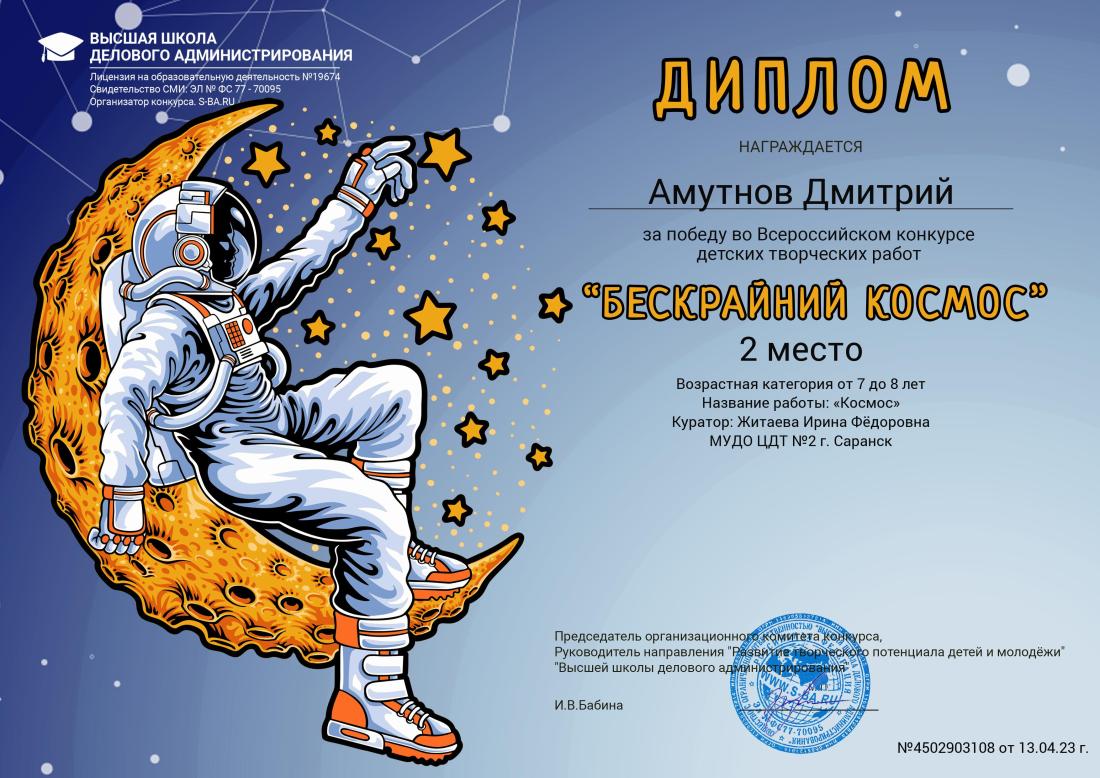 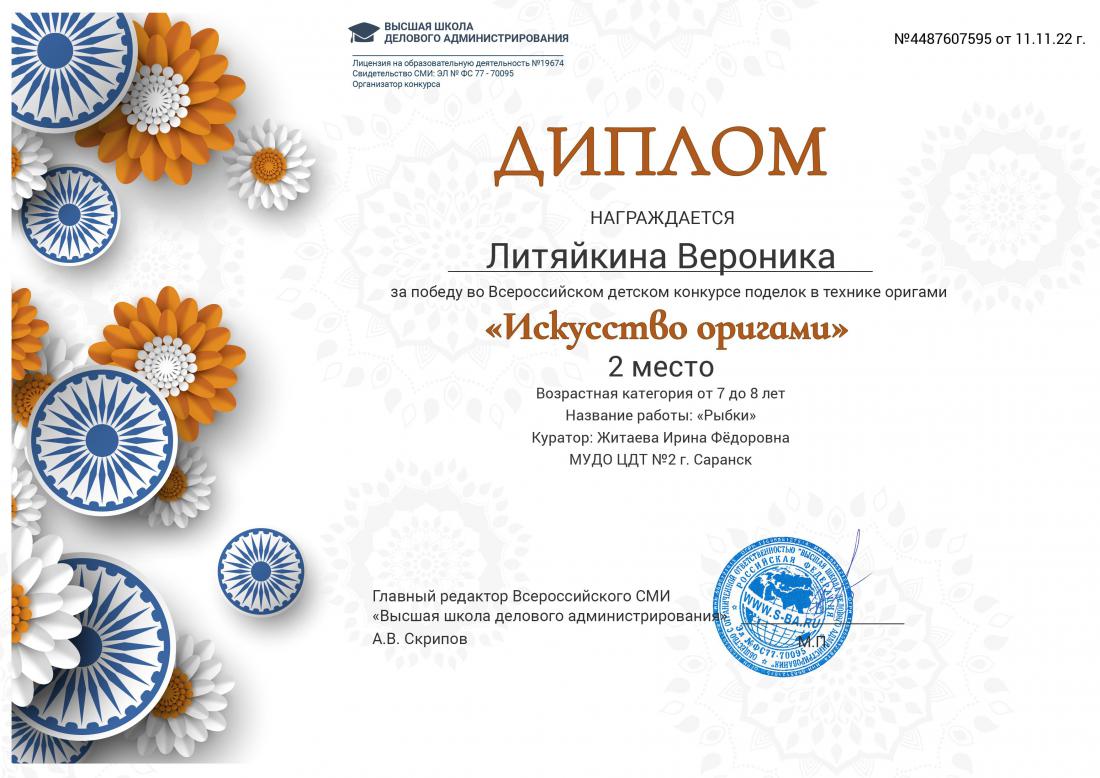 3. Участие детей в конкурсах, выставках, соревнованиях
Интернет-ресурс
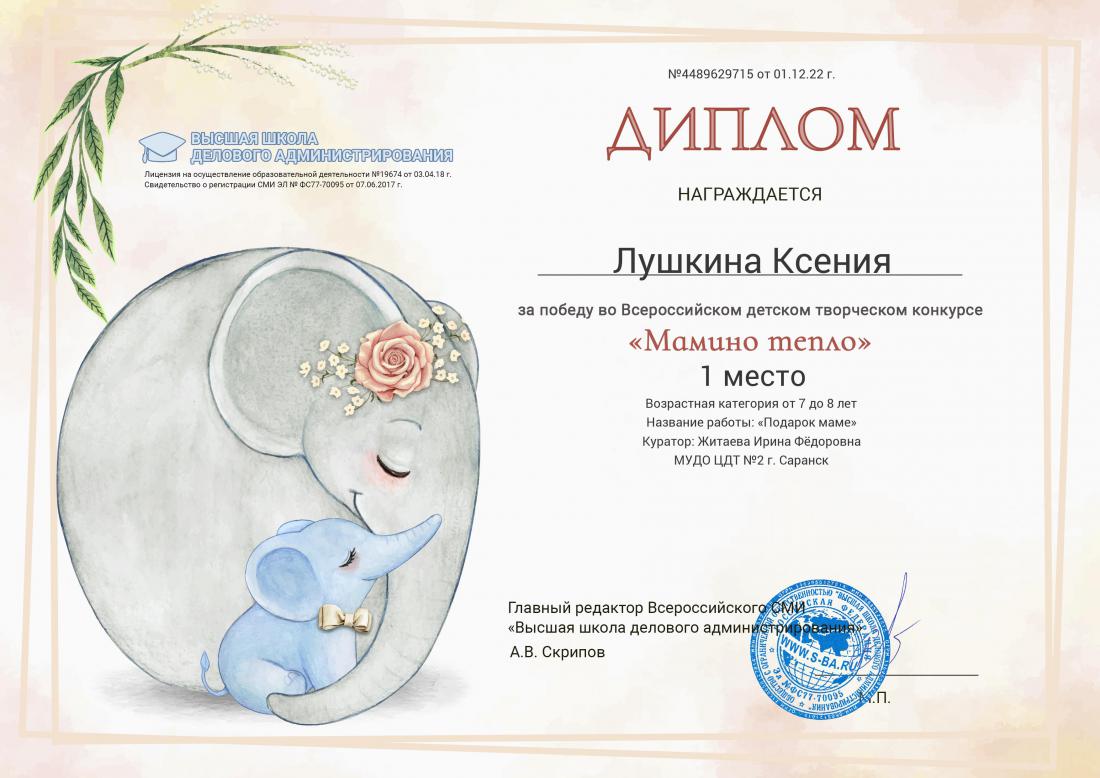 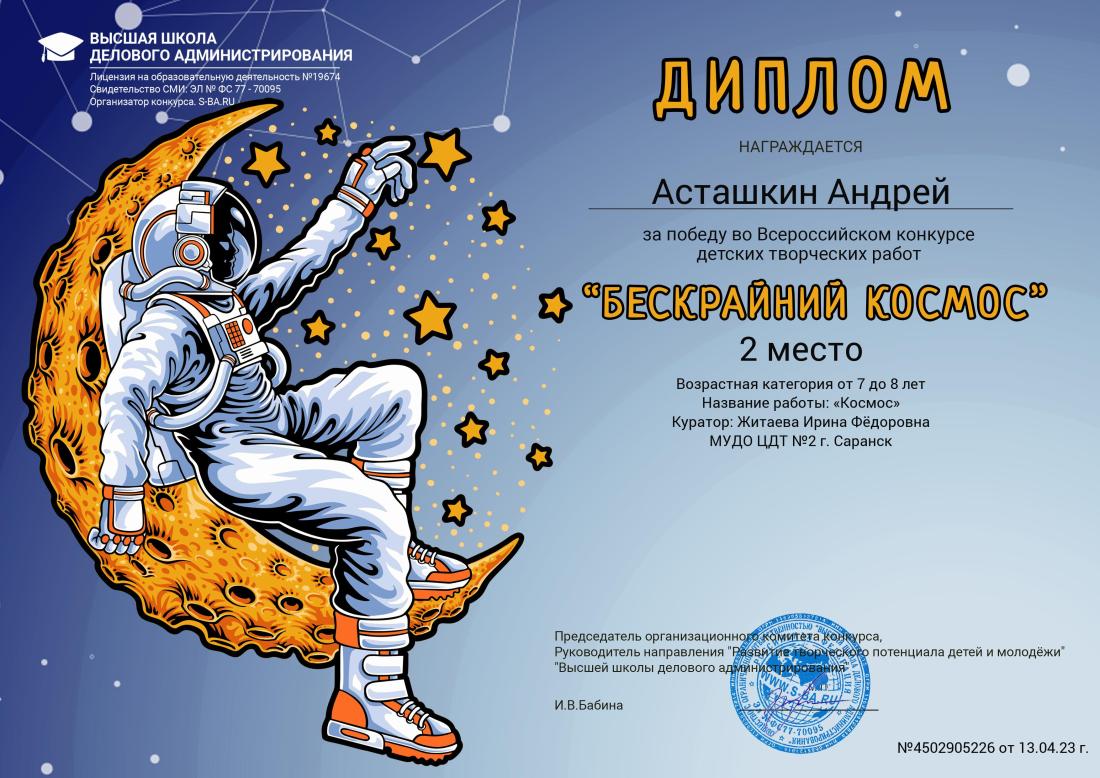 3. Участие детей в конкурсах, выставках, соревнованиях
Интернет-ресурс
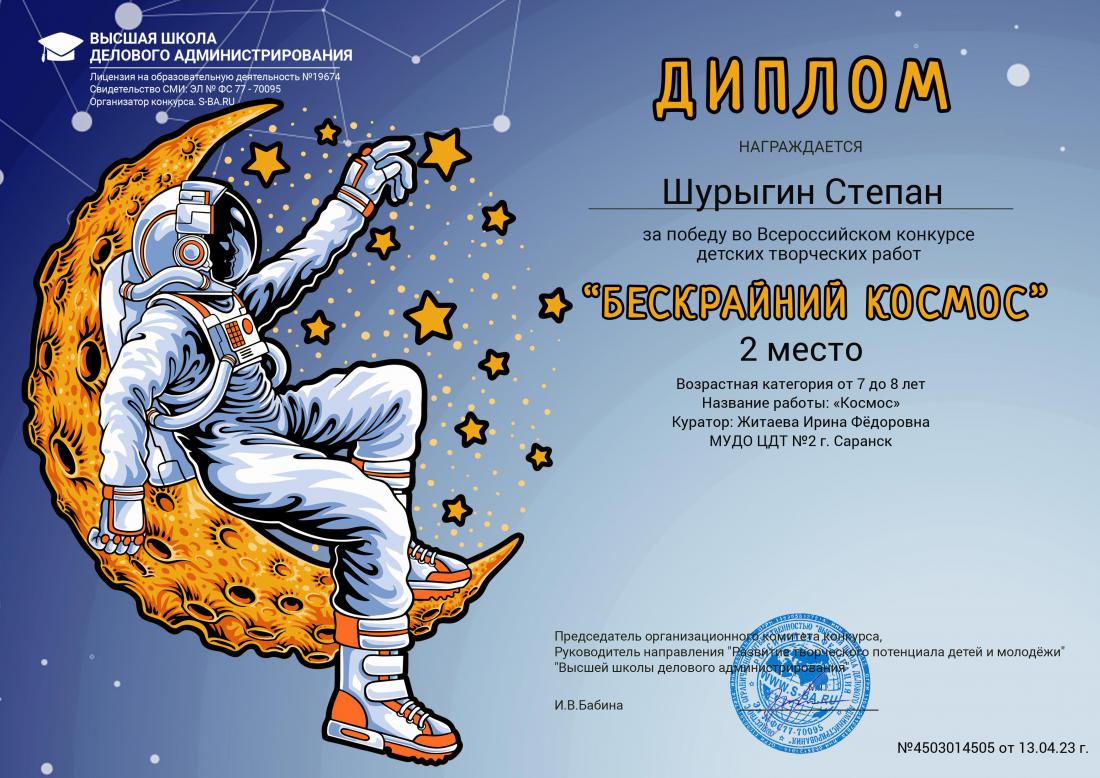 3. Участие детей в конкурсах, выставках, соревнованиях
Интернет-ресурс
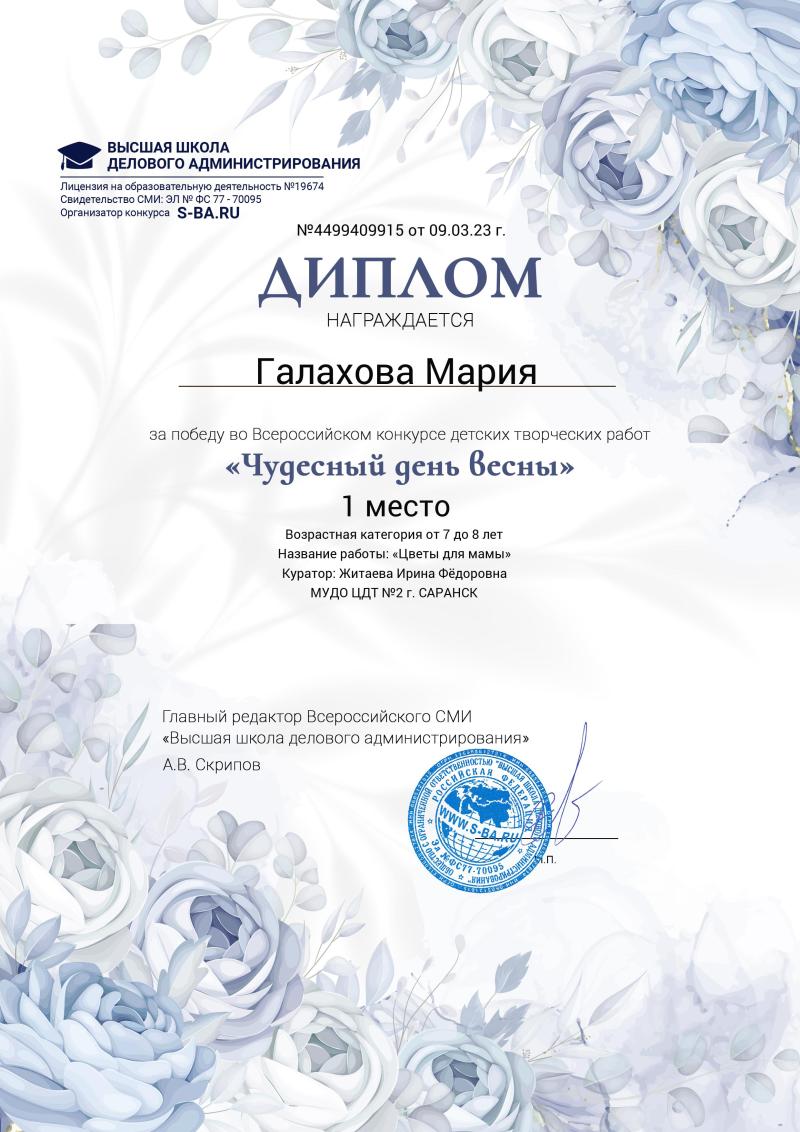 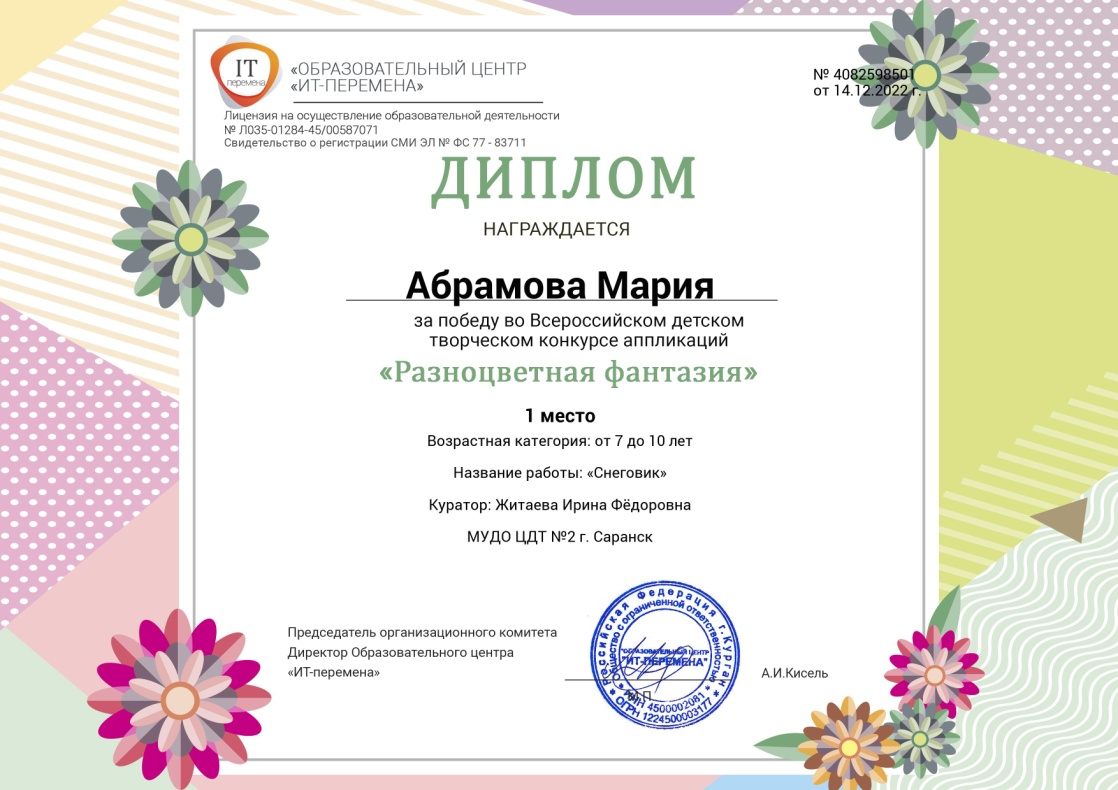 3. Участие детей в конкурсах, выставках, соревнованиях
Муниципальный уровень
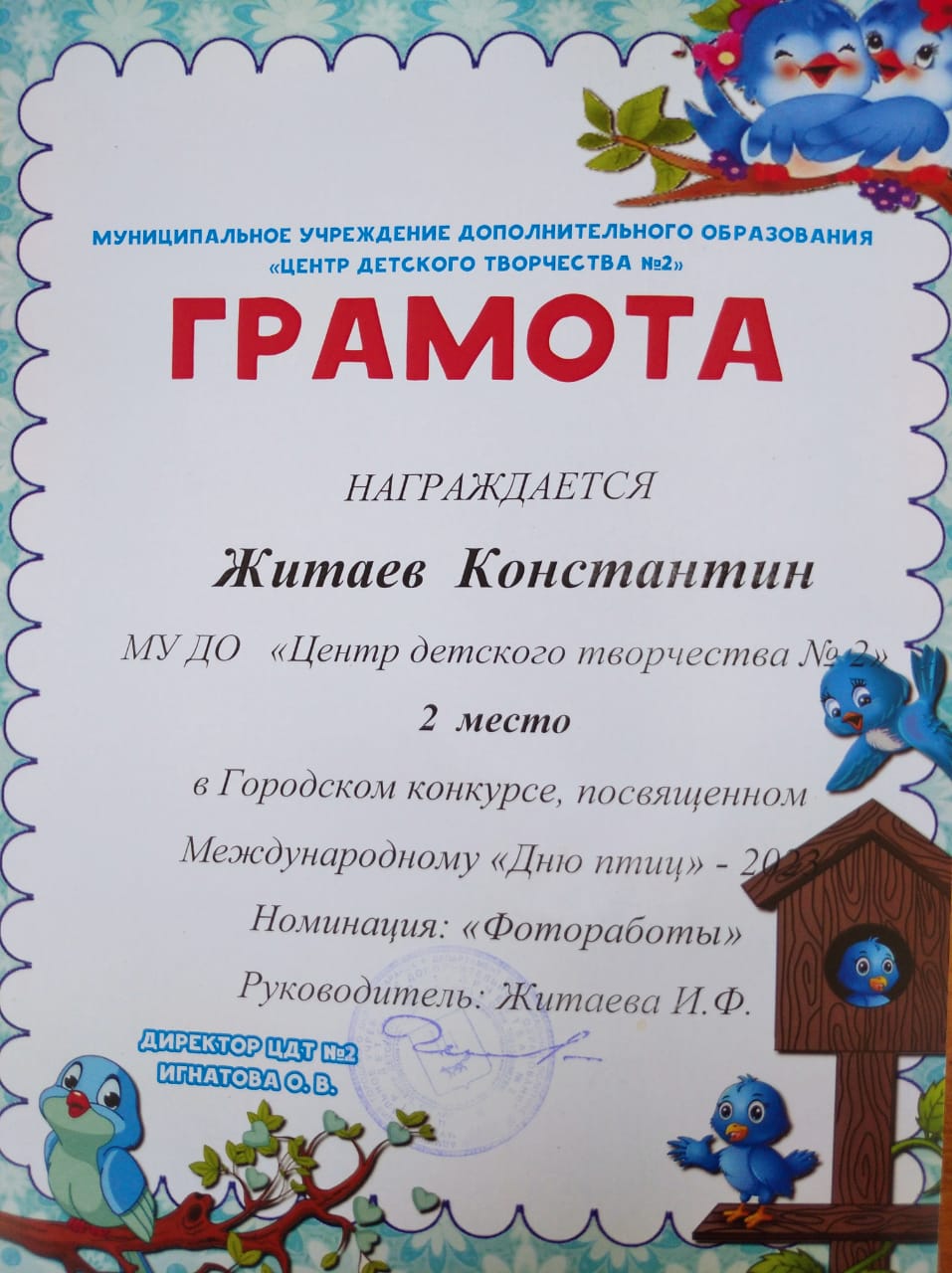 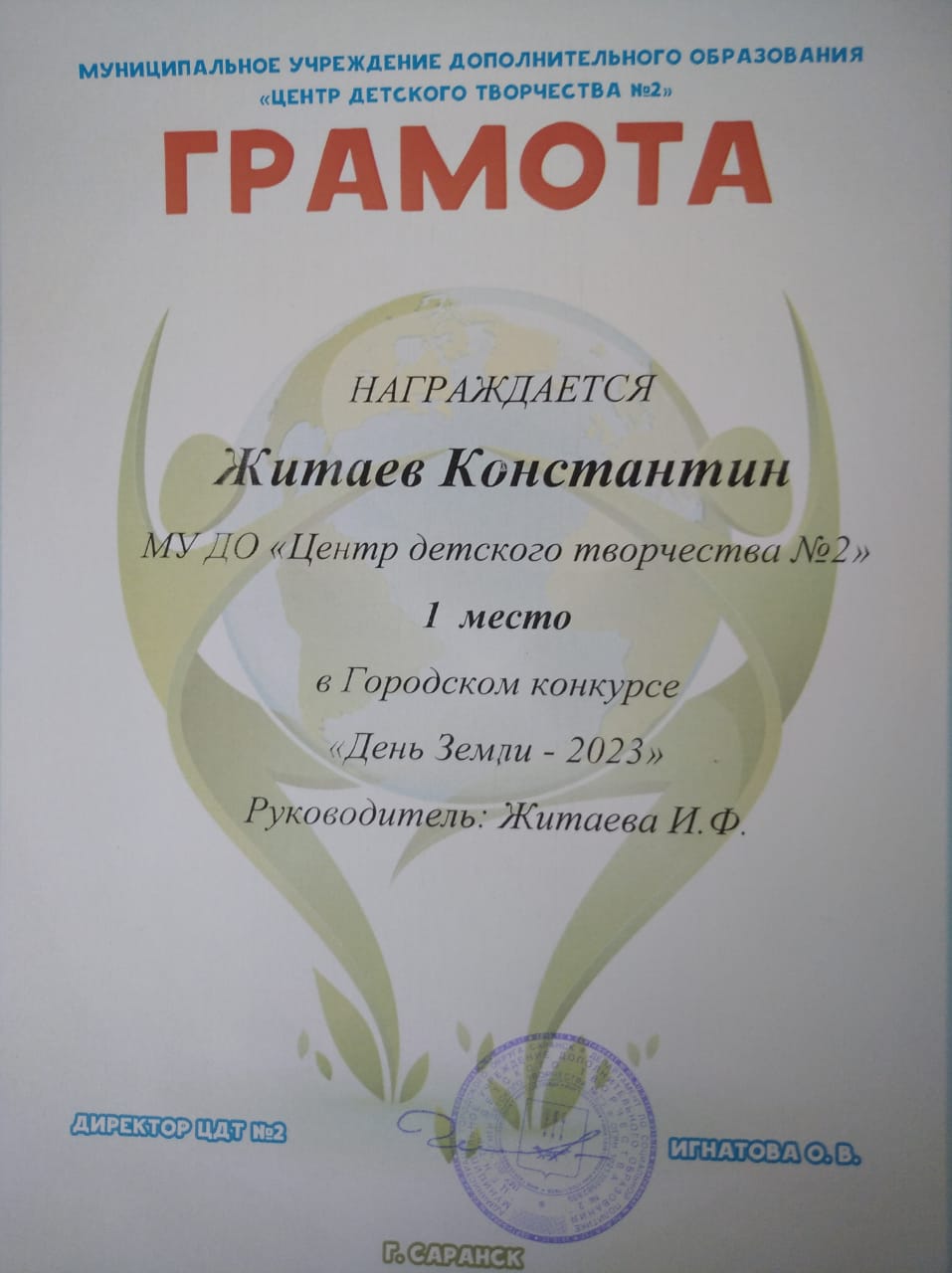 3. Участие детей в конкурсах, выставках, соревнованиях
Муниципальный уровень
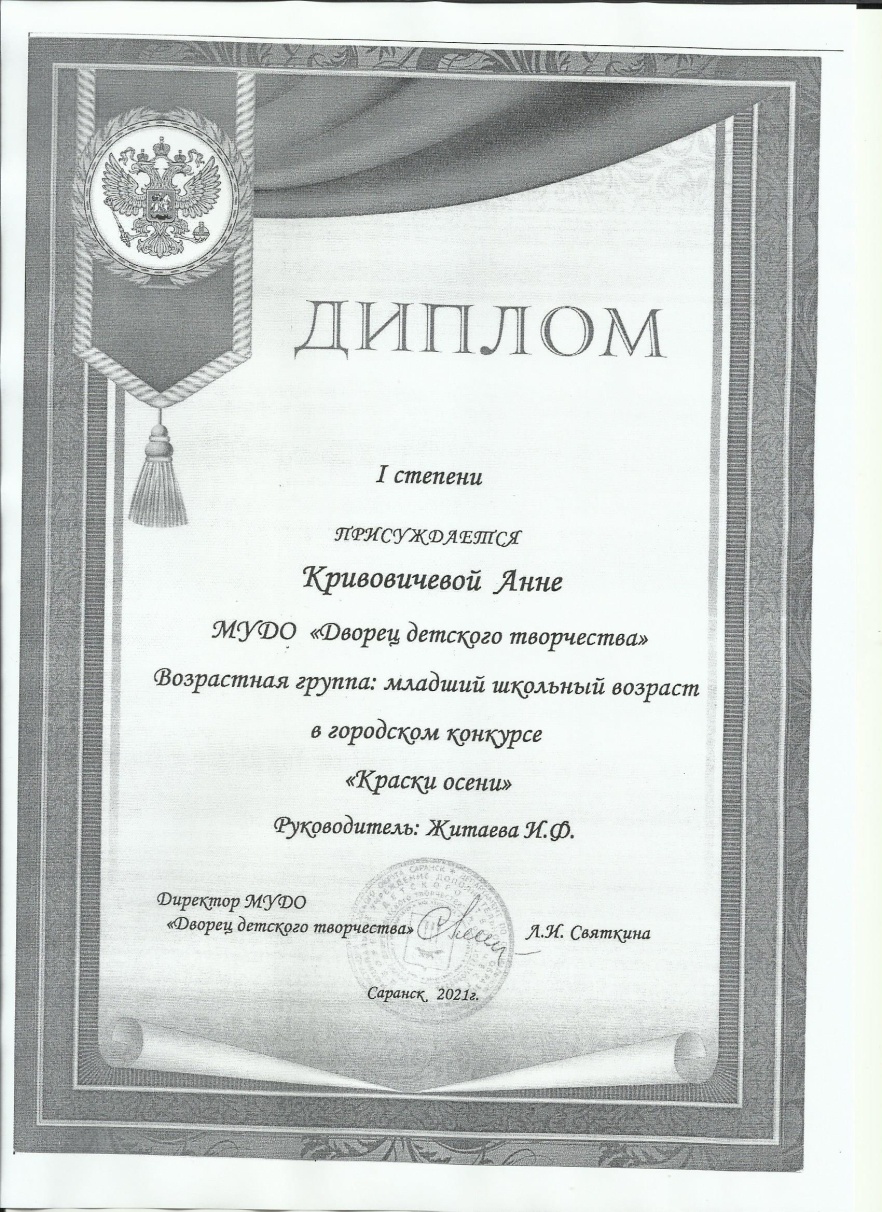 3. Участие детей в конкурсах, выставках, соревнованияхМуниципальный  уровень
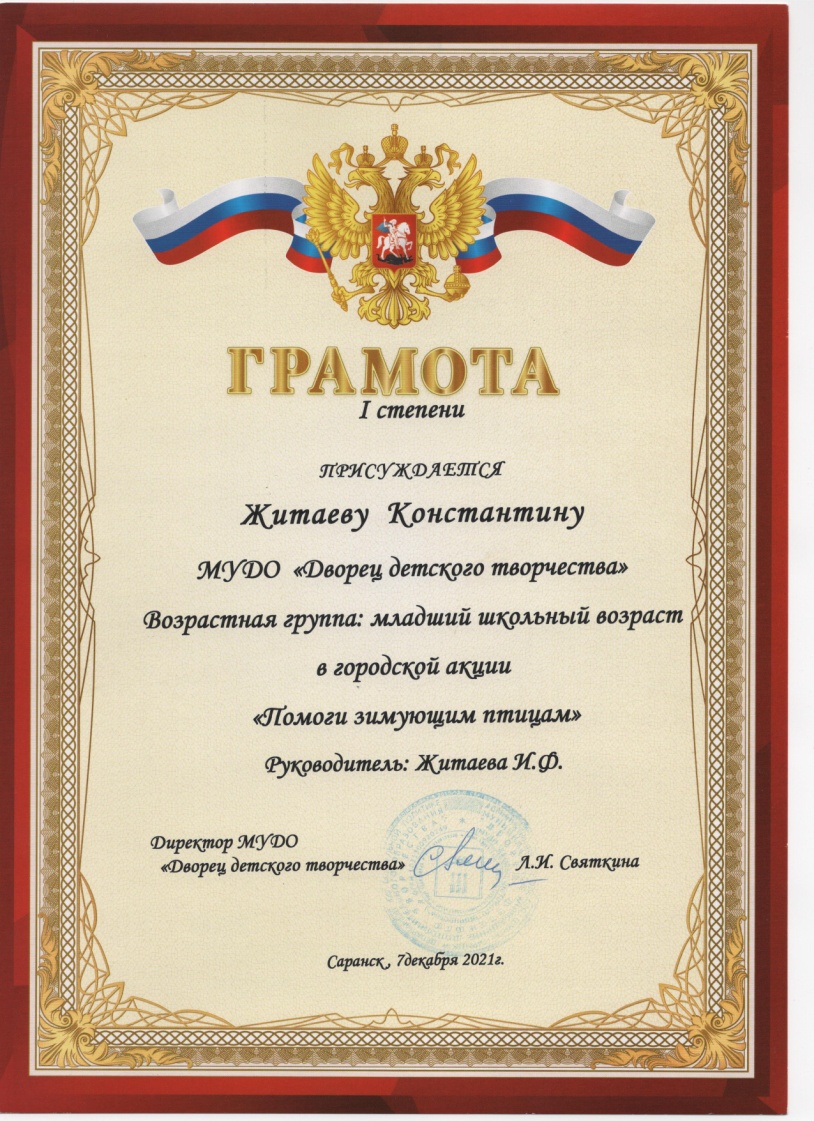 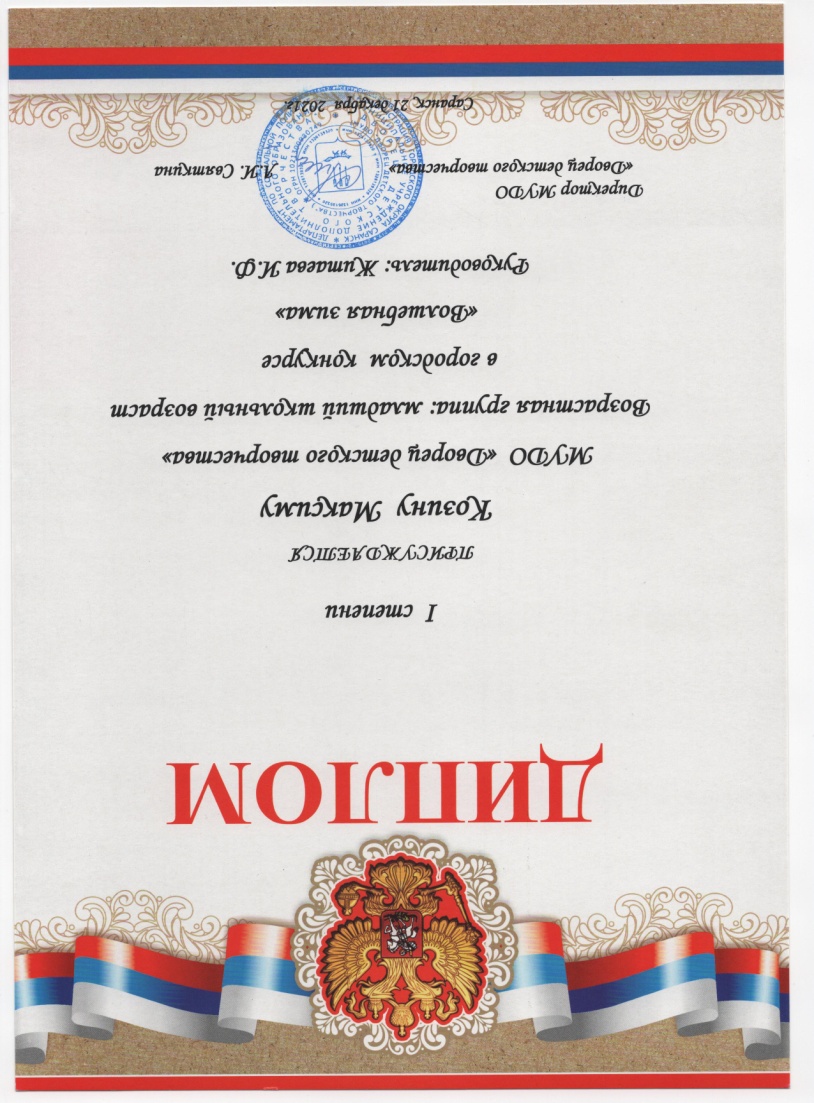 4. Наличие публикаций
Интернет-публикации
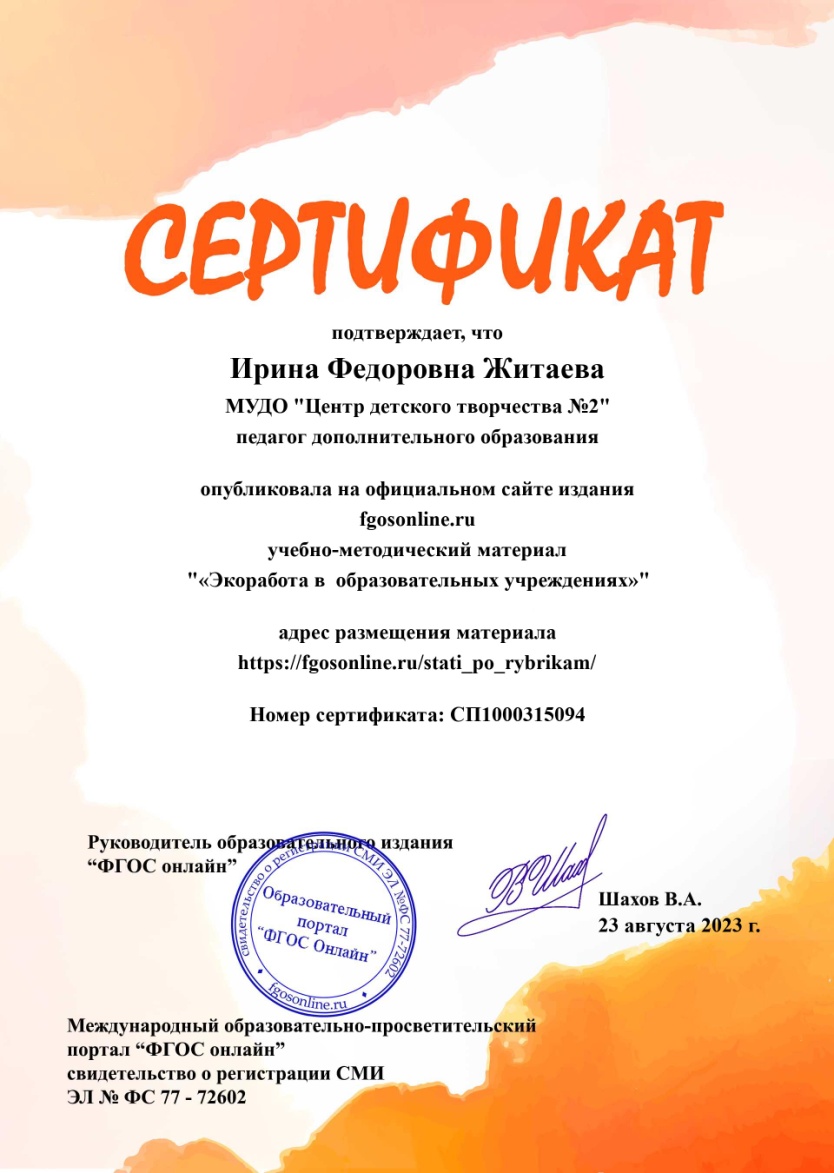 5. Наличие авторских программ, методических пособий
Нет
6. Выступления на заседаниях методических советов, научно-практических конференциях, педагогических чтениях, семинарах, секциях, форумах, радиопередачах (очно)
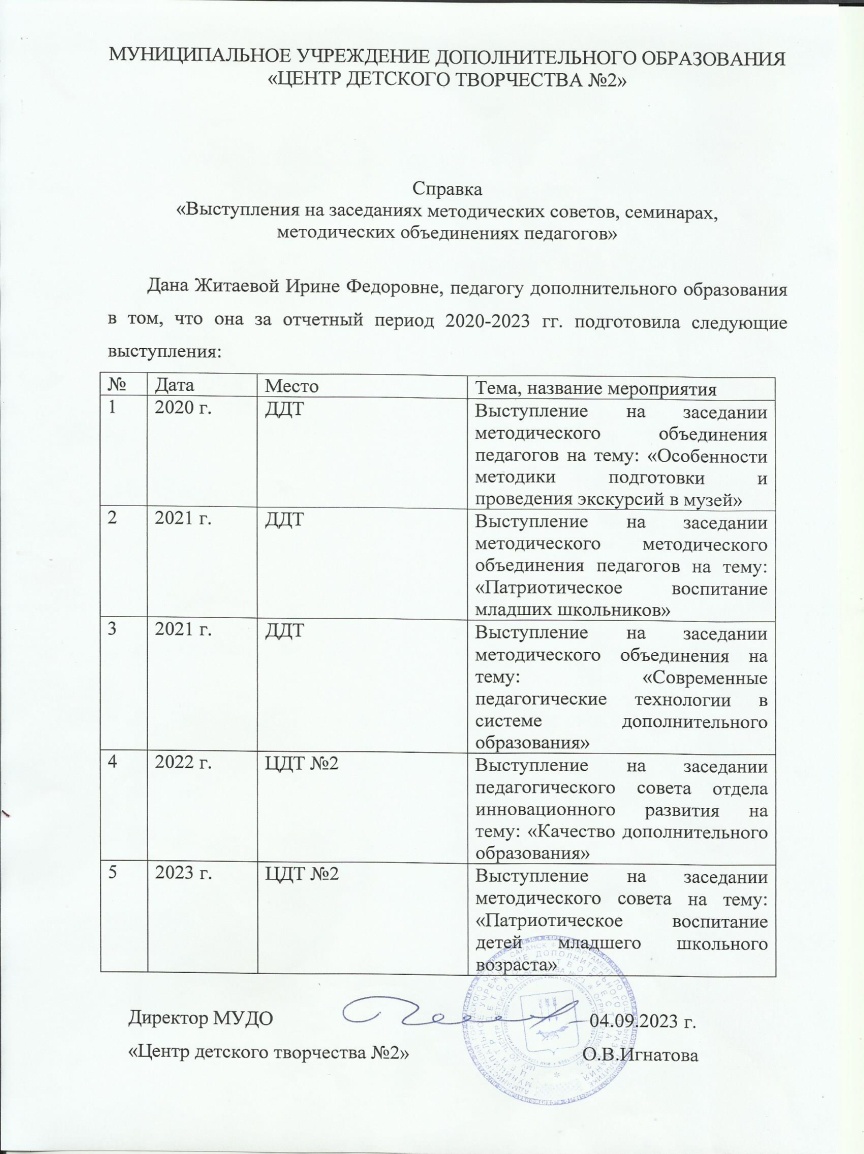 7. Проведение мастер-классов, открытых мероприятий
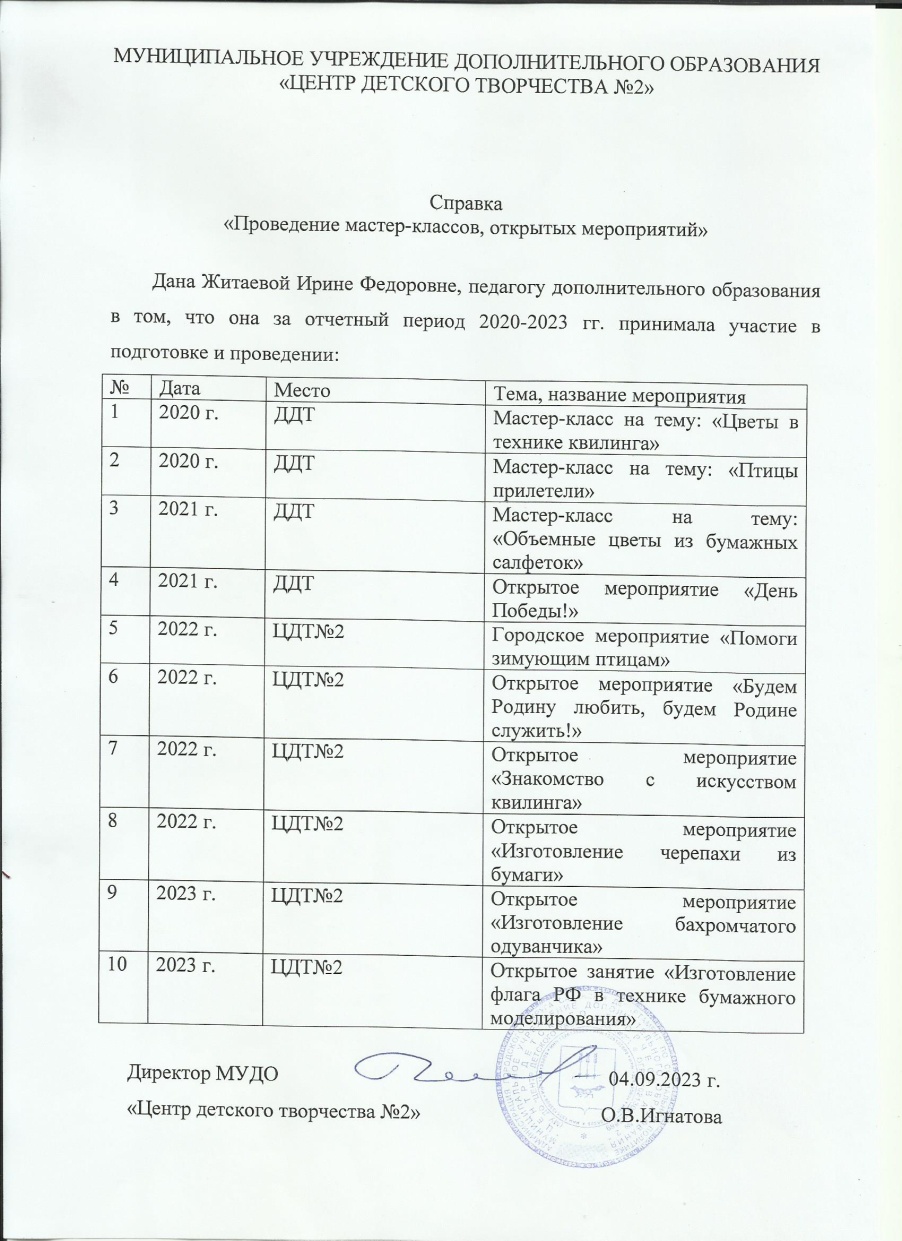 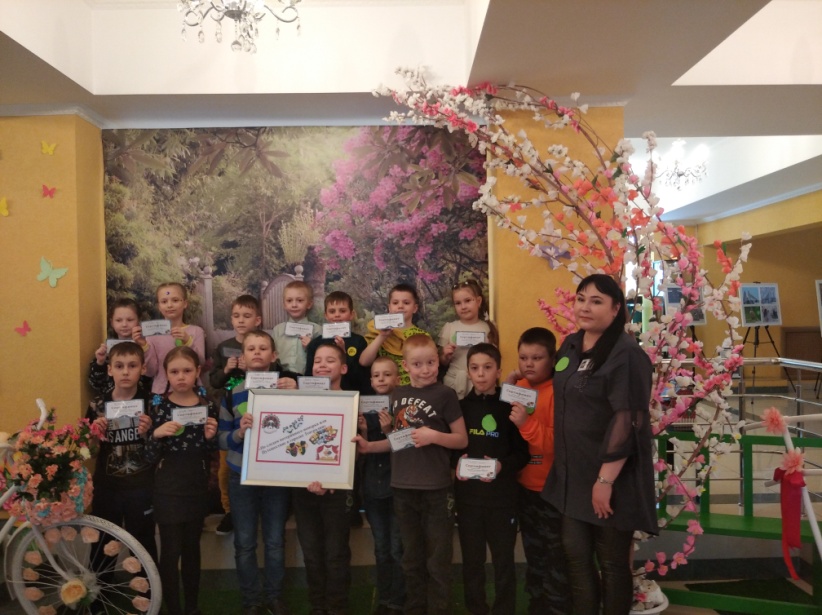 Мастер-класс на тему «Цветы в технике квилинга» , 2020 г.
7. Проведение мастер-классов, открытых мероприятий
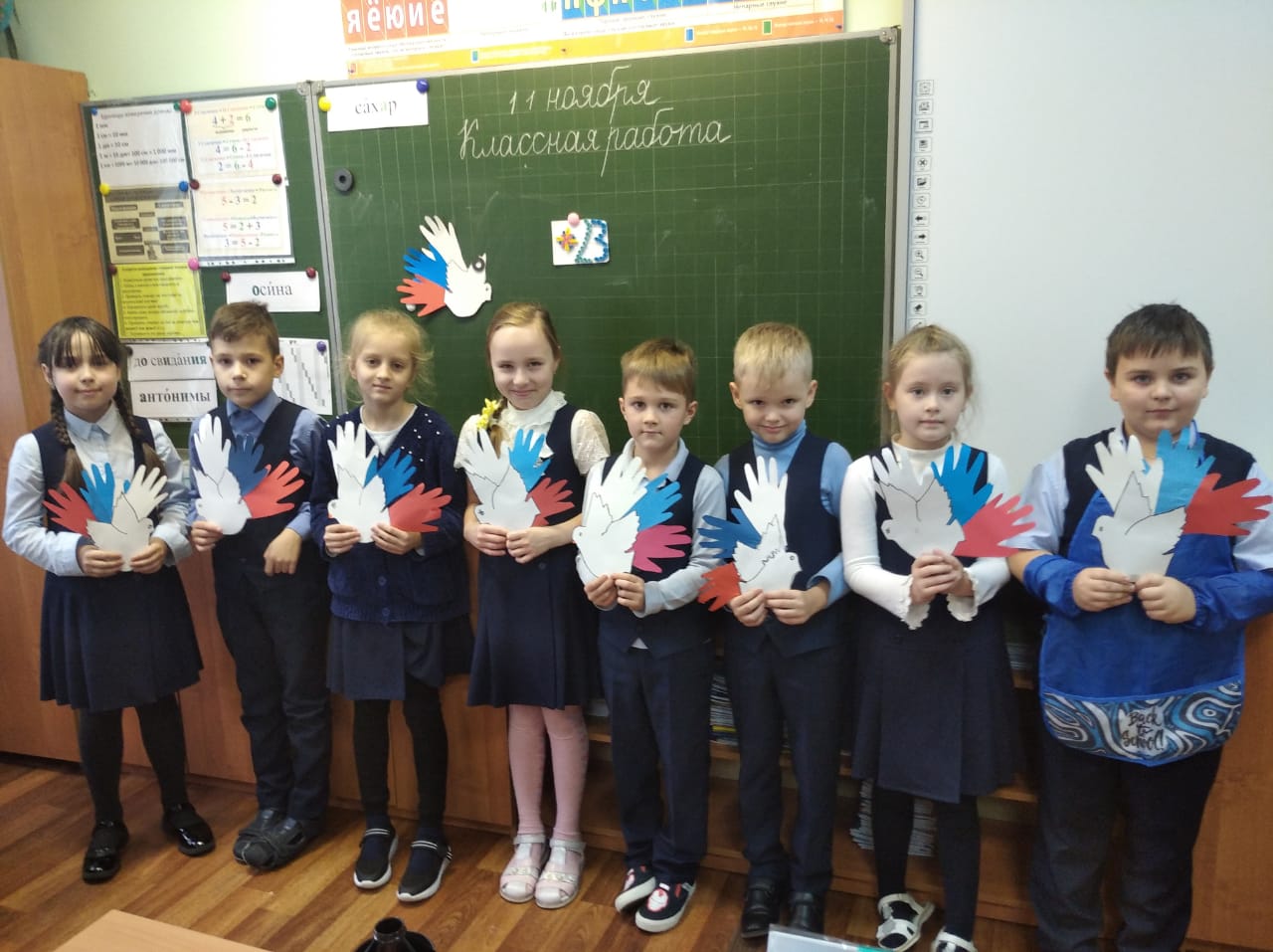 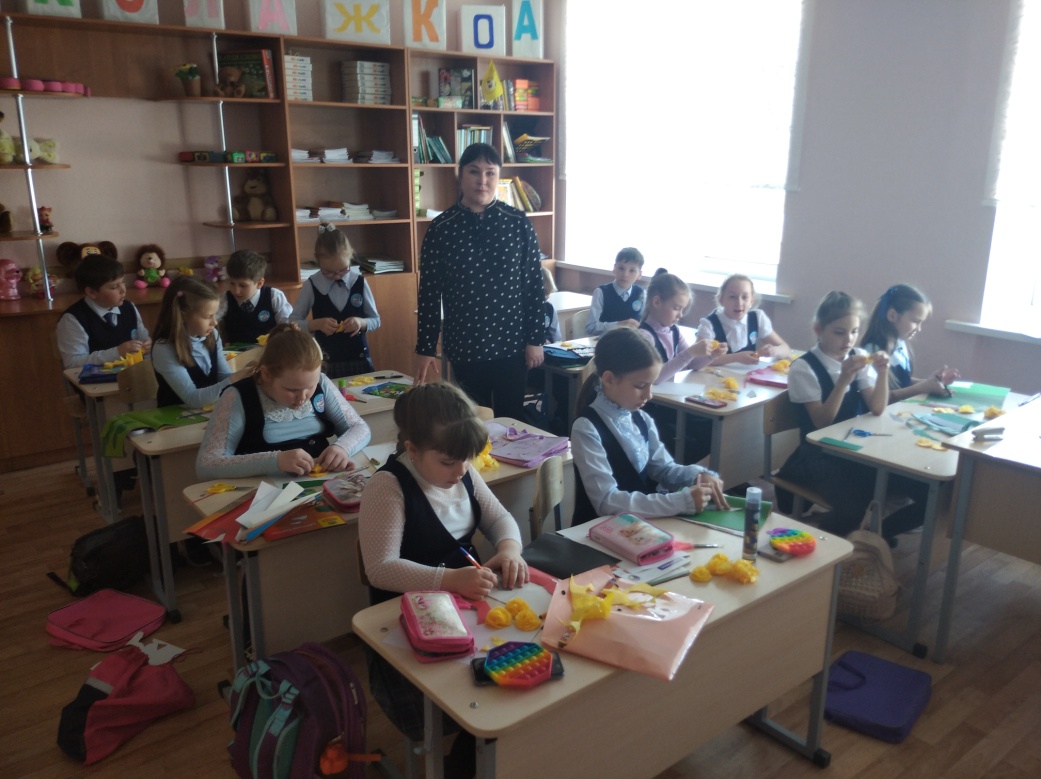 Открытое мероприятие 
«День Победы» , 2021 г.
Открытое мероприятие 
«Объемные цветы  из бумажных салфеток» 
2021 г.
8. Экспертная деятельность
нет
9. Общественно-педагогическая  активность педагога: участие в комиссиях, педагогических сообществах, в жюри конкурсов
Муниципальный уровень
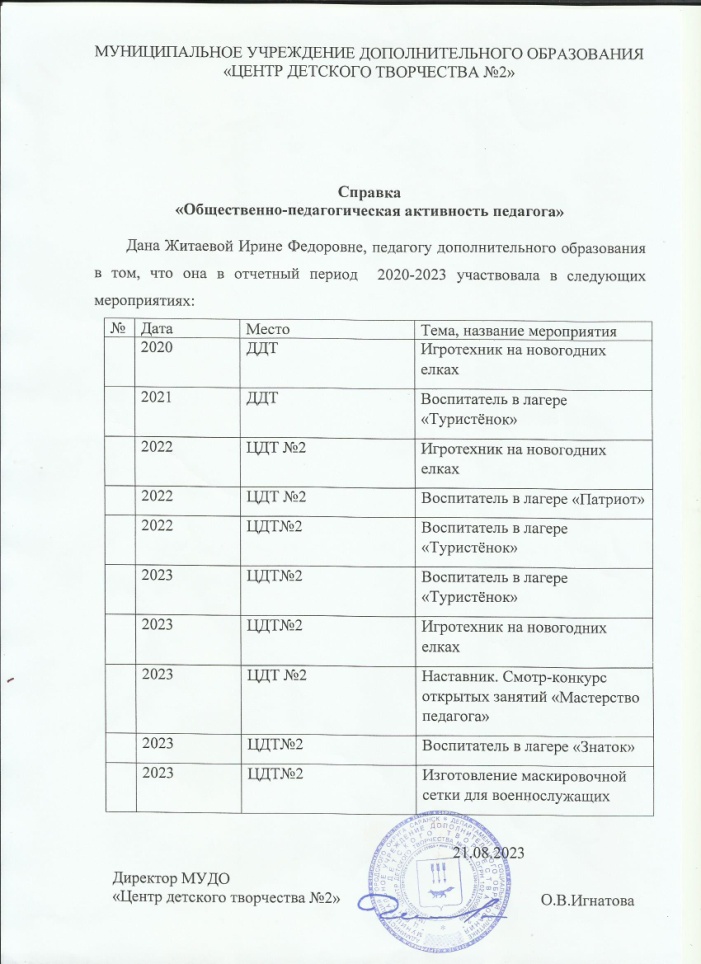 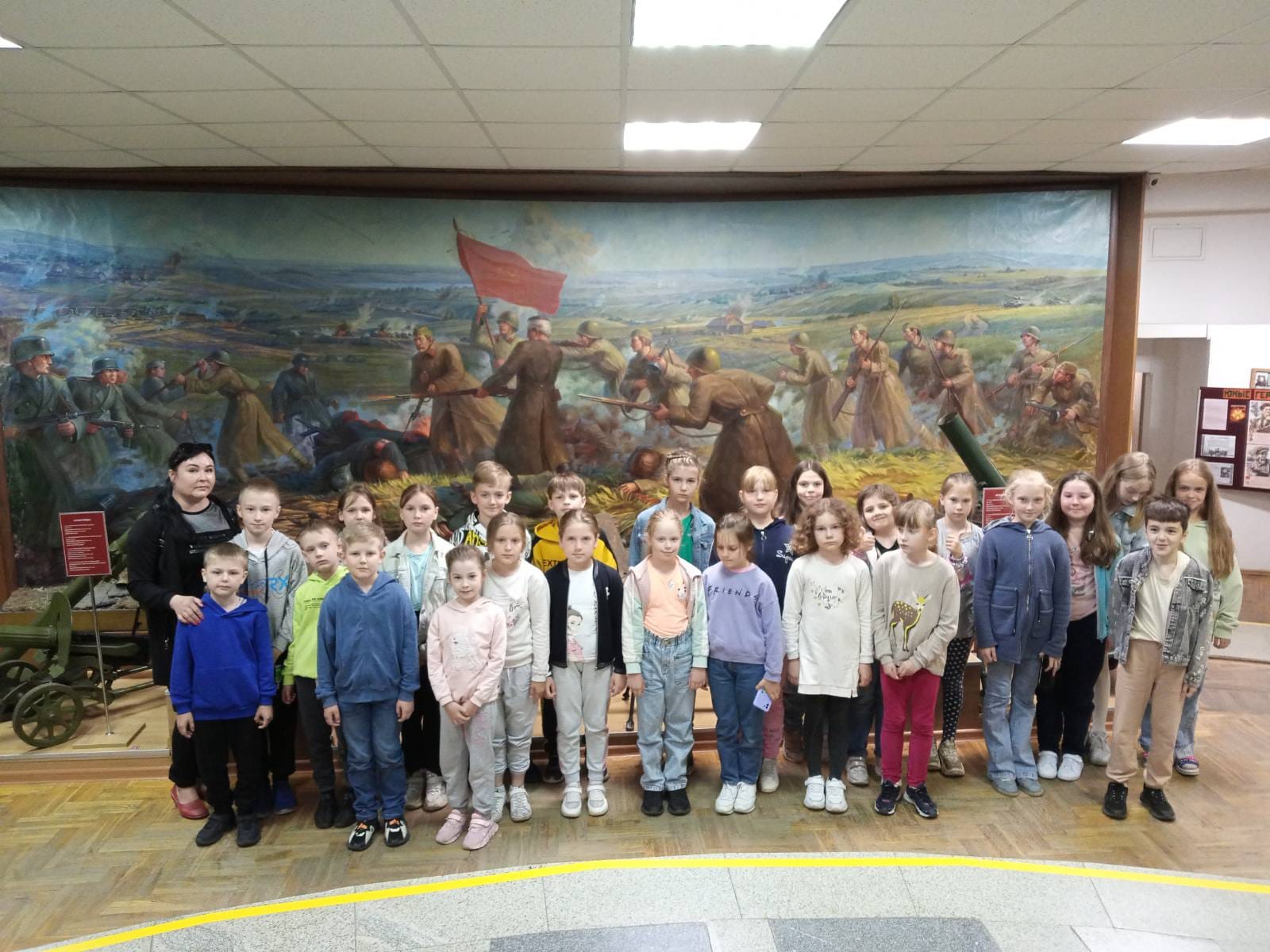 Воспитатель в детском оздоровительном  учреждении (лагерь) «Туристенок»  с дневным пребыванием детей  2022 уч.г
9. Общественно-педагогическая  активность педагога
Муниципальный  уровень
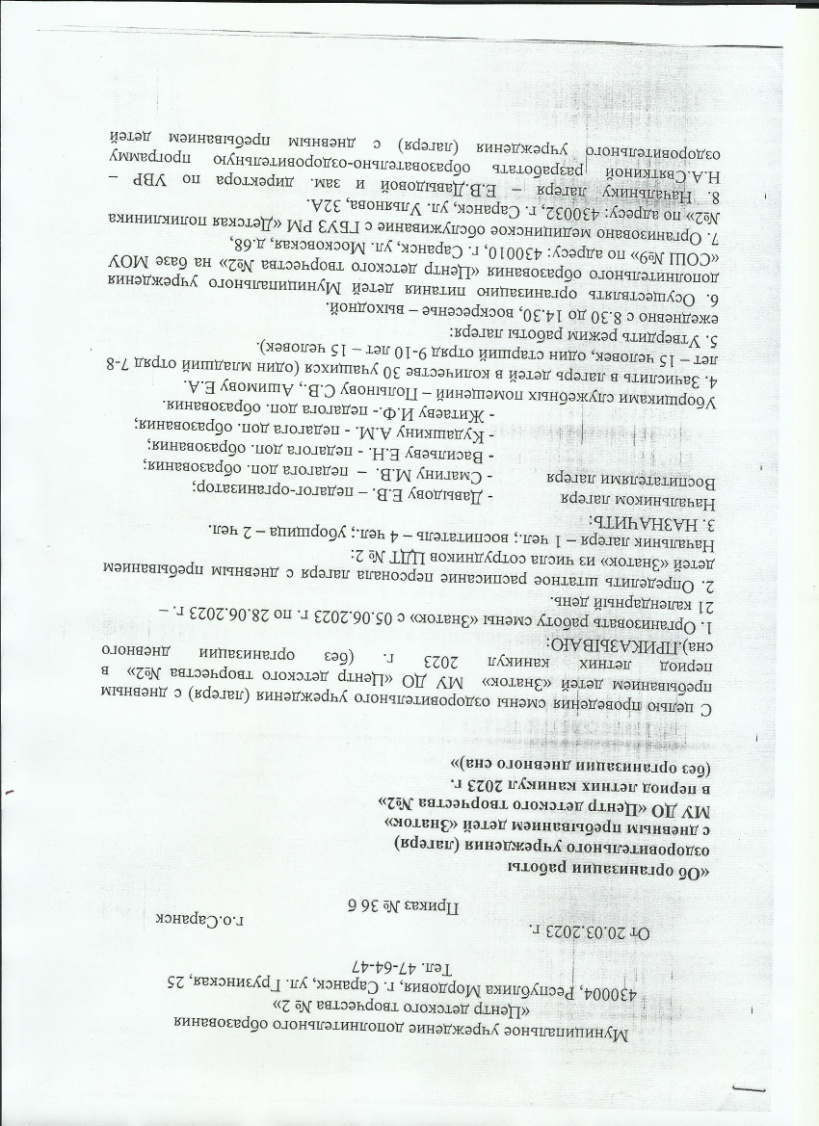 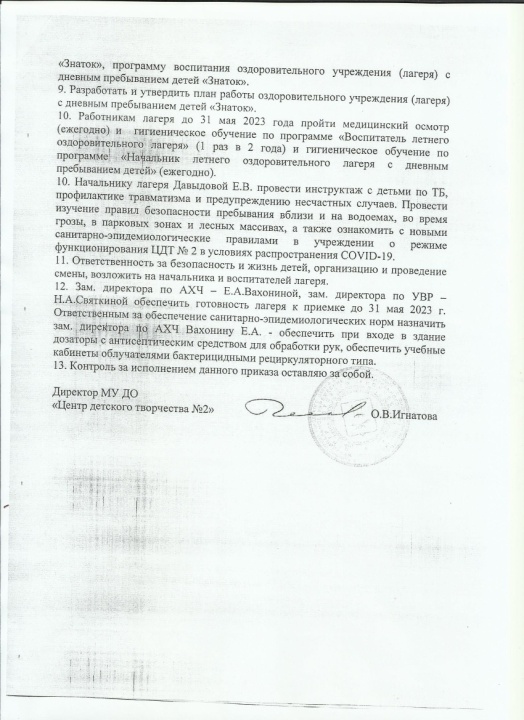 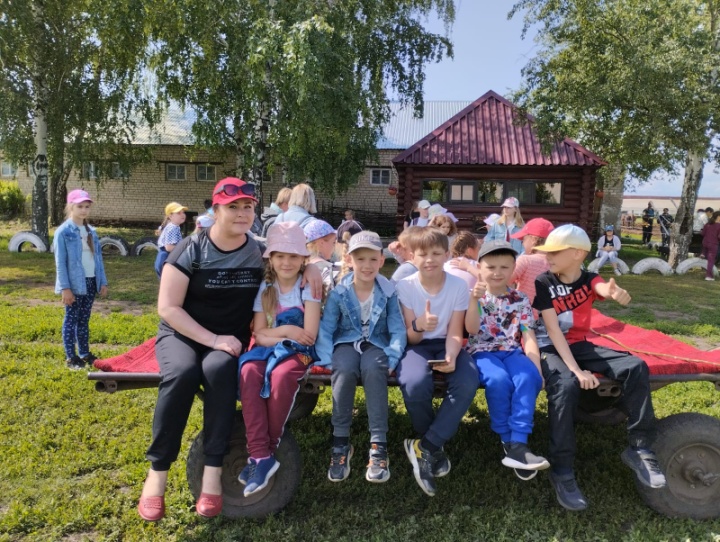 Воспитатель в детском оздоровительном  учреждении (лагерь) «Знаток»  с дневным пребыванием детей  2023 уч.г
9. Общественно-педагогическая  активность педагога
Муниципальный  уровень
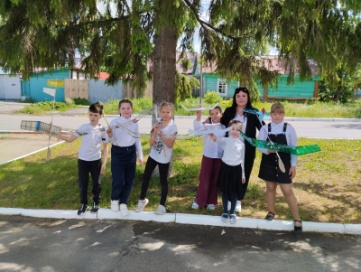 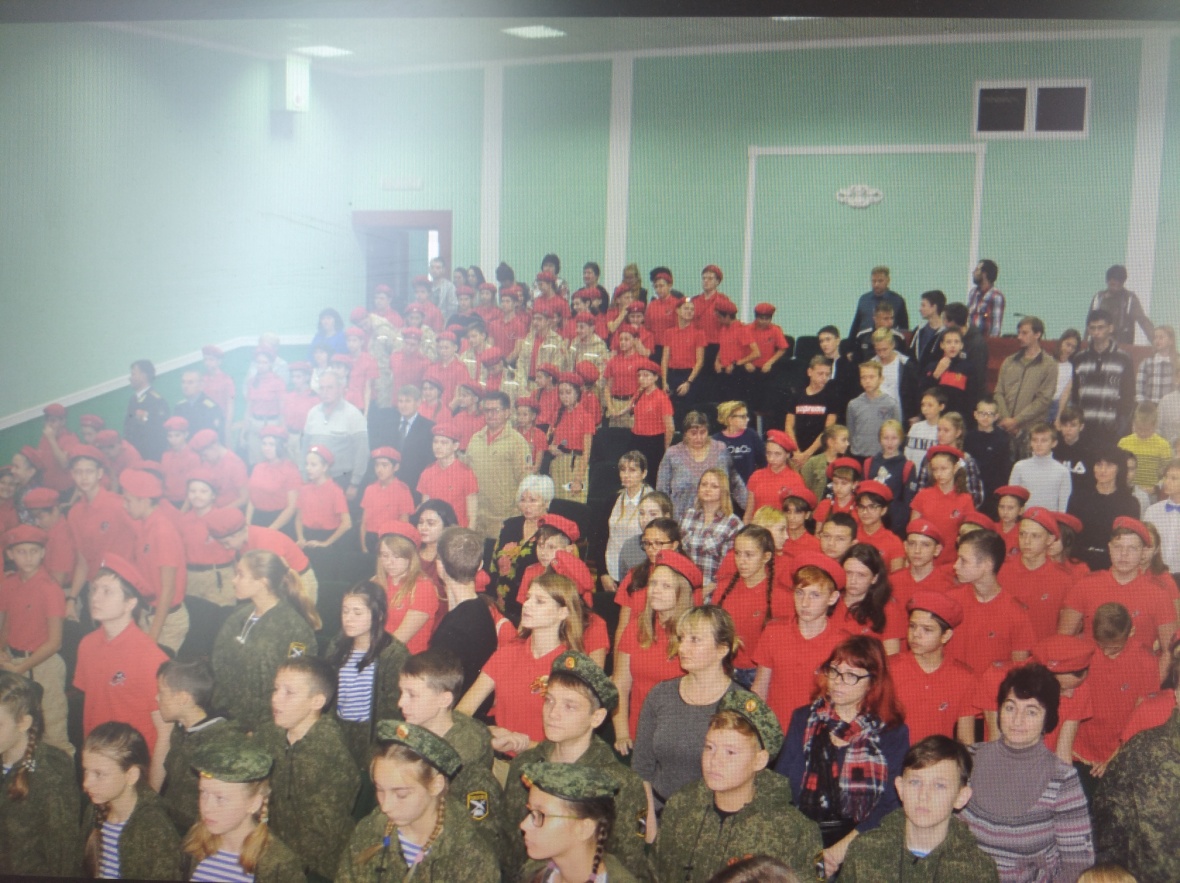 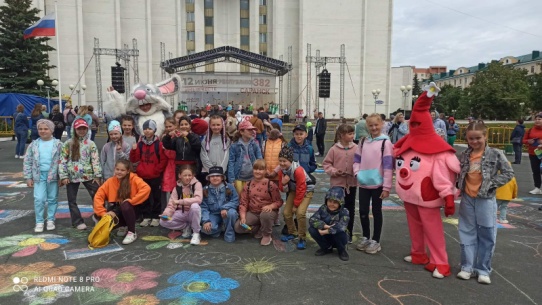 Воспитатель в детском оздоровительном  учреждении (лагерь) «Знаток»  с дневным пребыванием детей  2023 уч.г
Воспитатель в лагере «Патриот»  с дневным пребыванием детей  2022 г.
9. Общественно-педагогическая  активность педагога
Муниципальный уровень
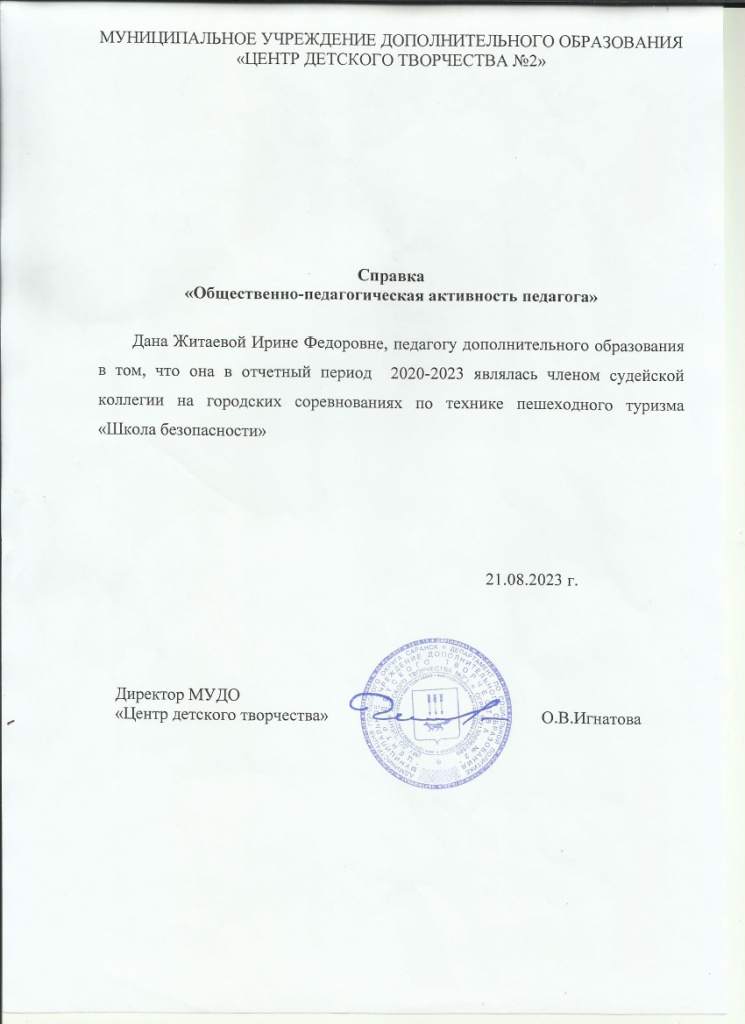 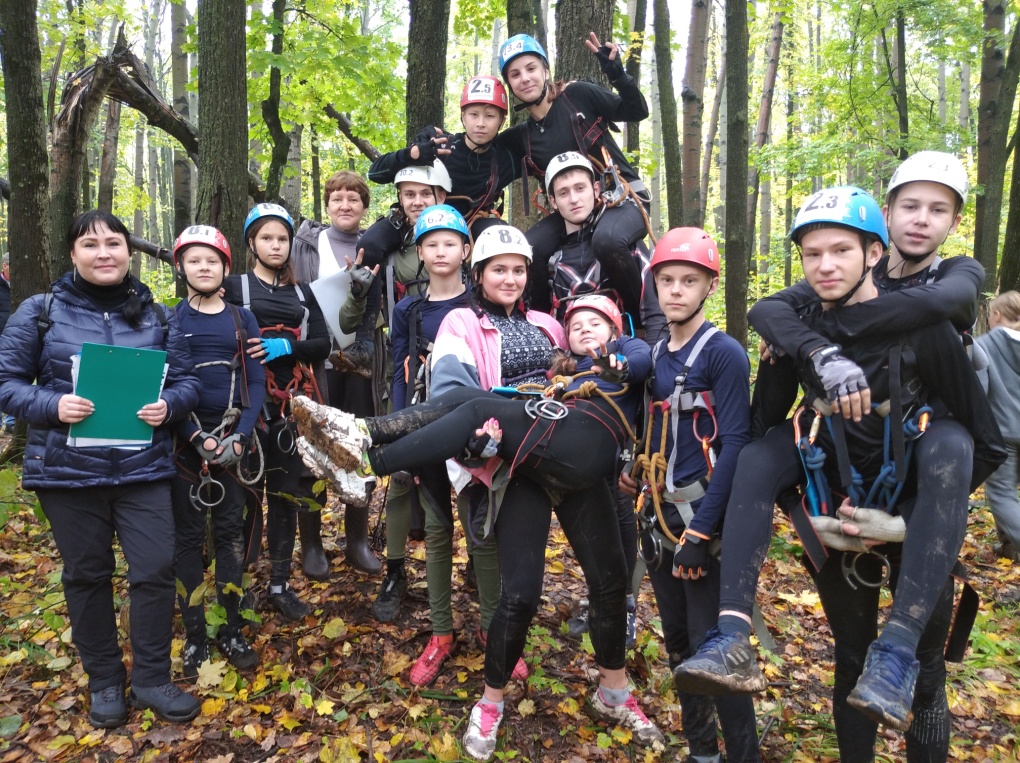 Член судейской коллегии  на городских соревнованиях по пешеходному туризму «Школа приключений»
2023 г.
9. Общественно-педагогическая  активность педагога
Российский уровень
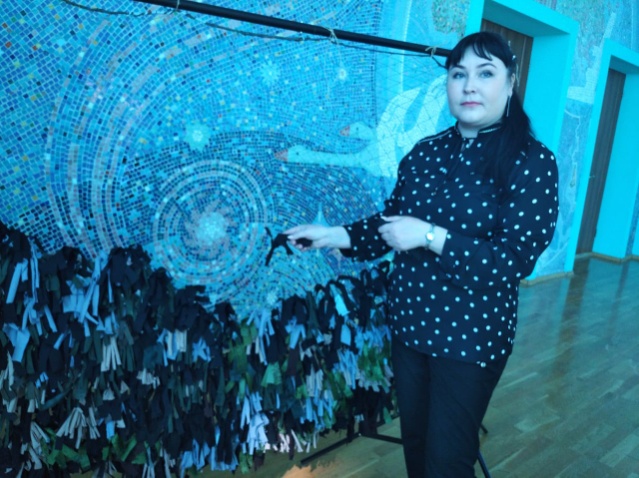 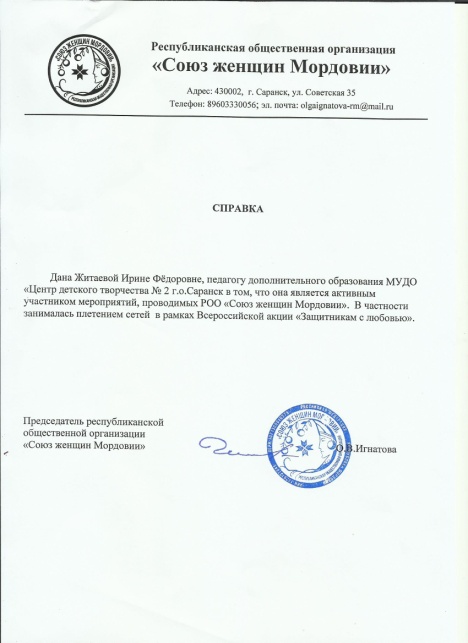 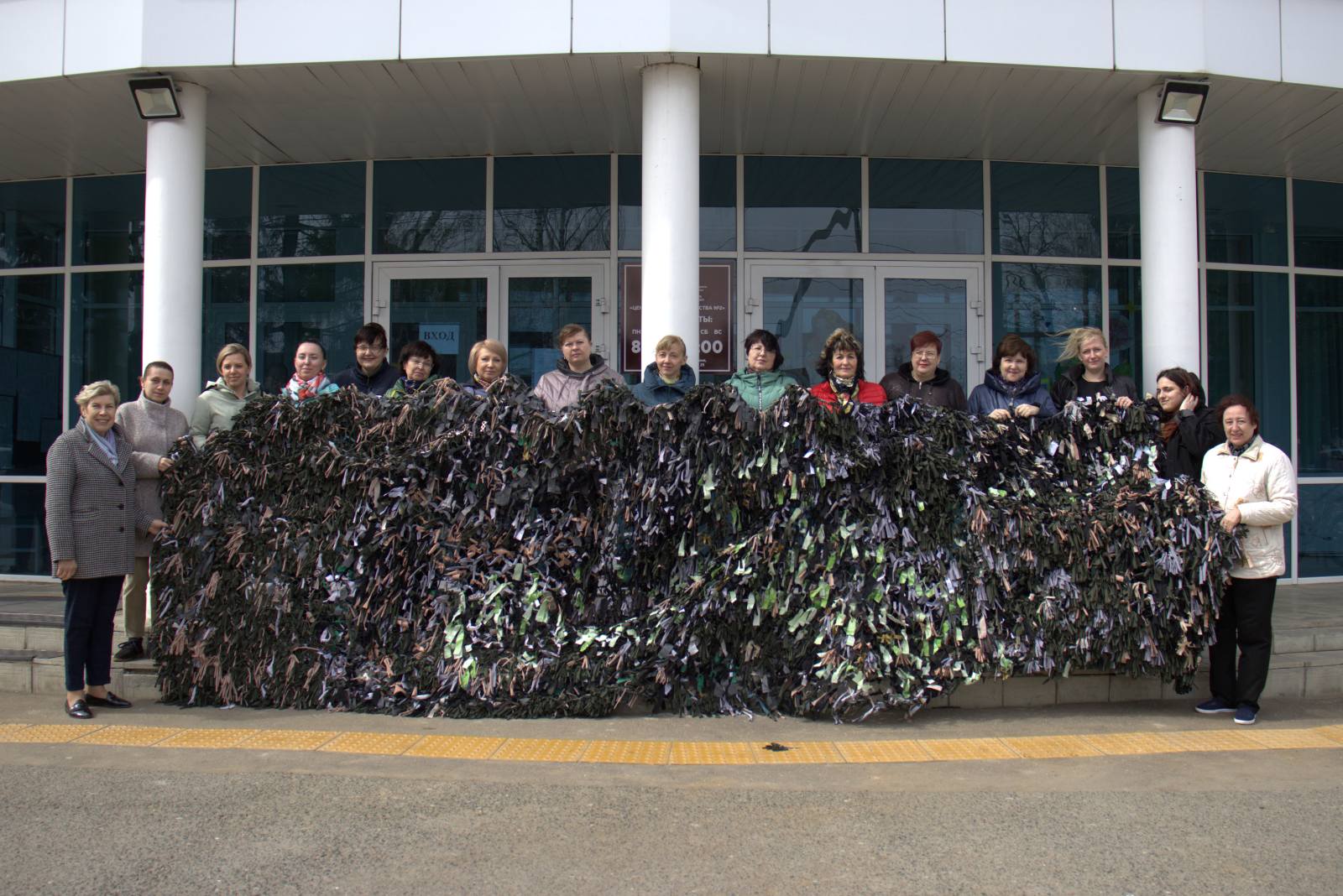 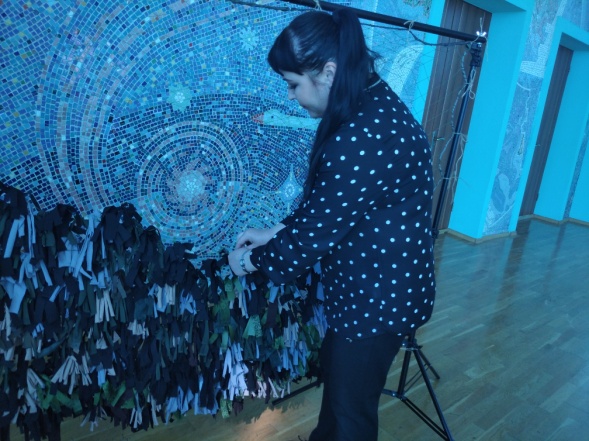 Защитная сетка для СВО 
 Март – Сентябрь 2023 г.
9. Общественно-педагогическая  активность педагога: участие в комиссиях, педагогических сообществах, в жюри конкурсов
Российский уровень
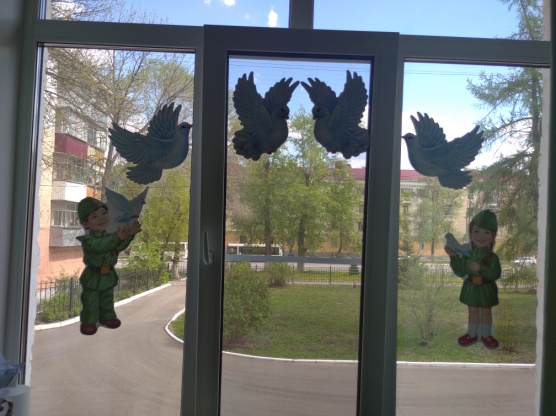 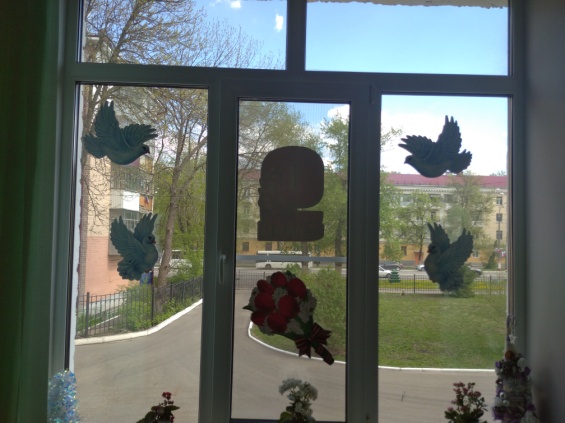 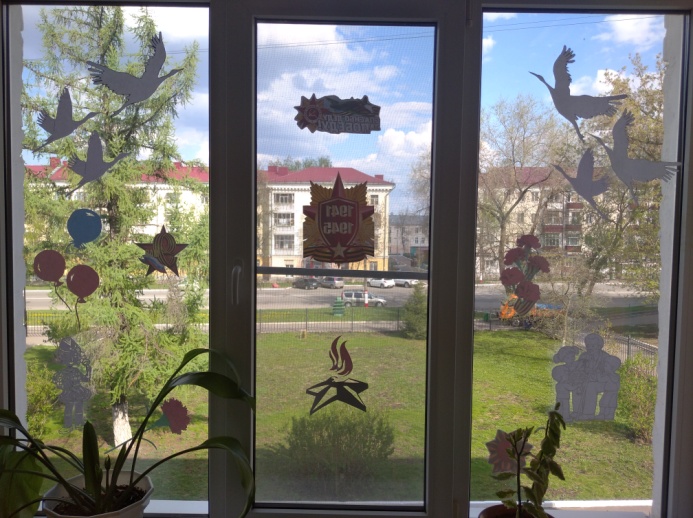 Всероссийская акция «Окна Победы», май 2020-2023 гг.
10. Наставничество
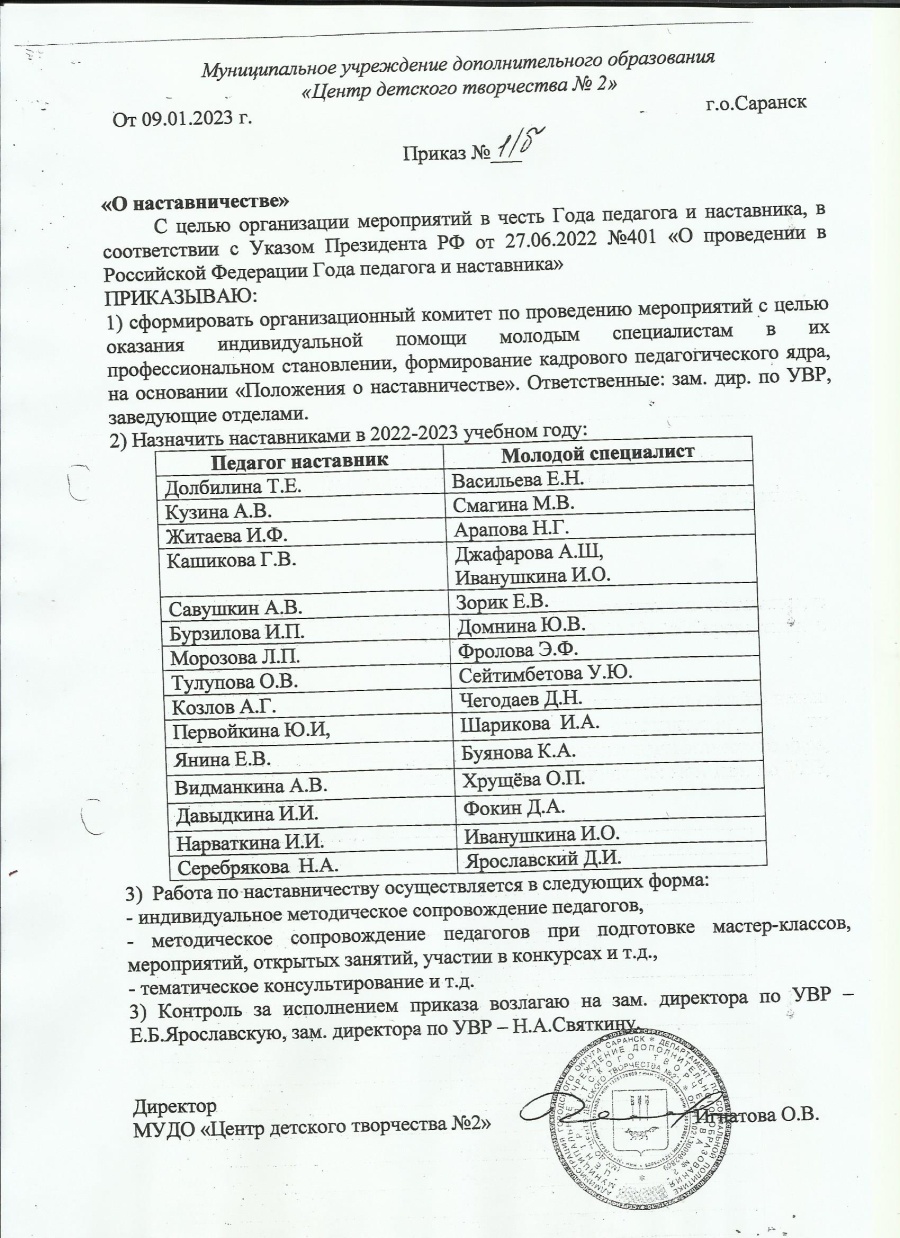 11. Позитивные результаты работы с детьми
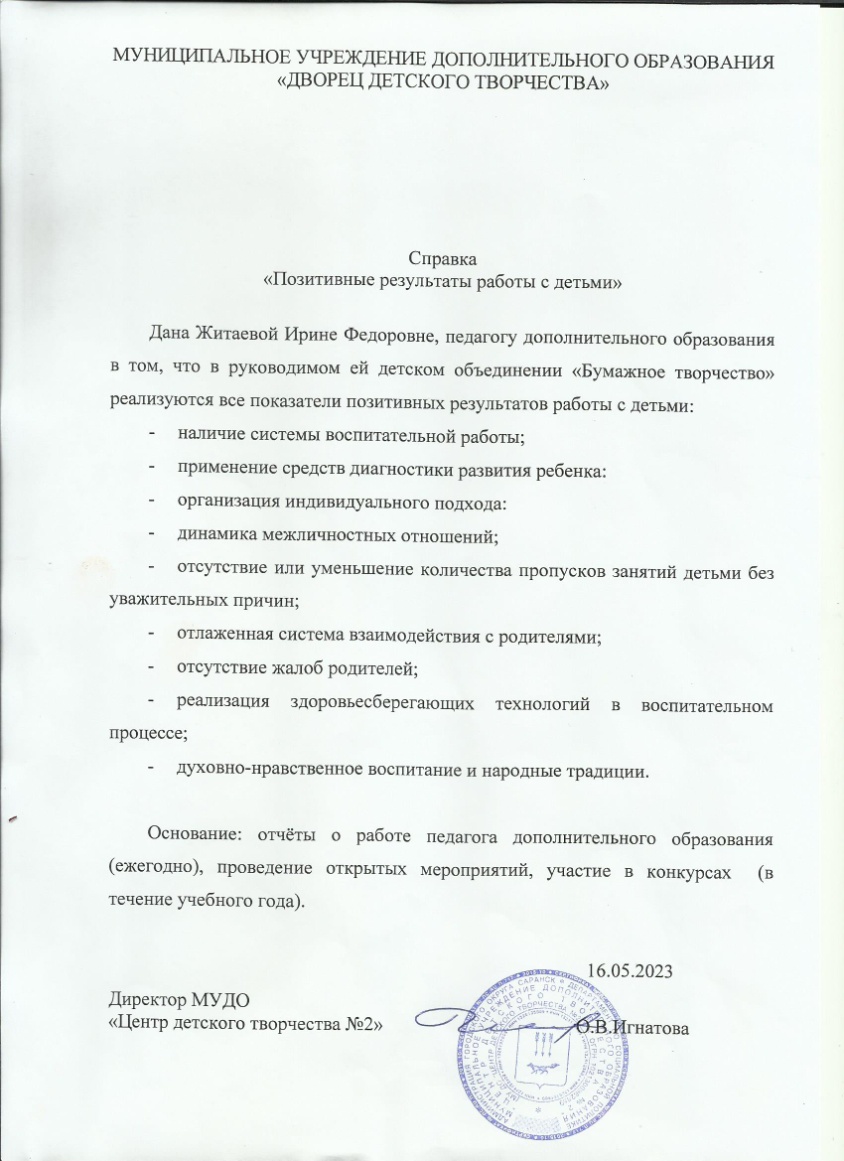 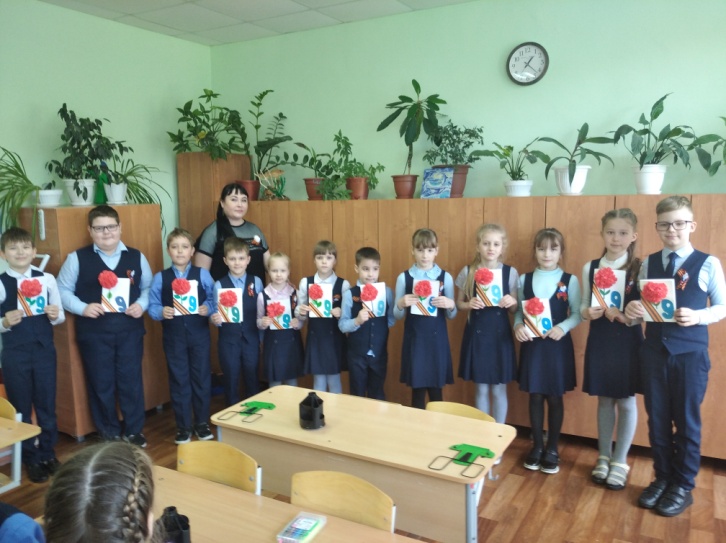 Открытое мероприятие 
объединения «Бумажное творчество»
«Будем Родину любить, 
будем Родине служить!», 2022 г.
12. Участие в профессиональных конкурсах
Интернет-конкурс
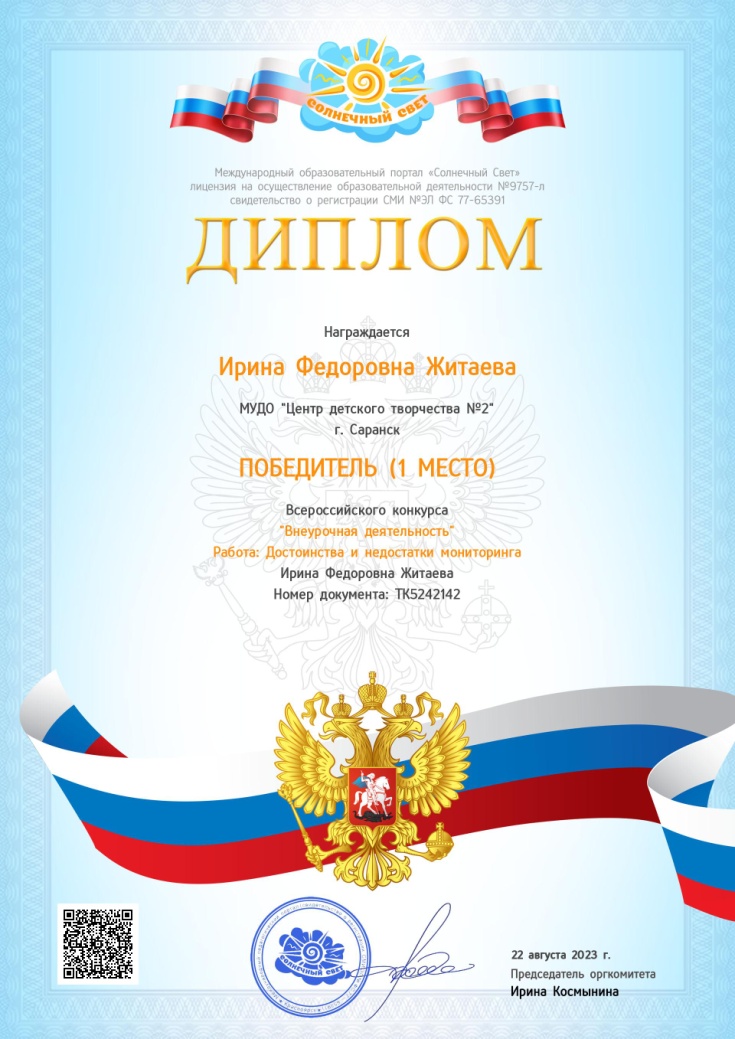 13. Награды и поощрения
Муниципальный  уровень
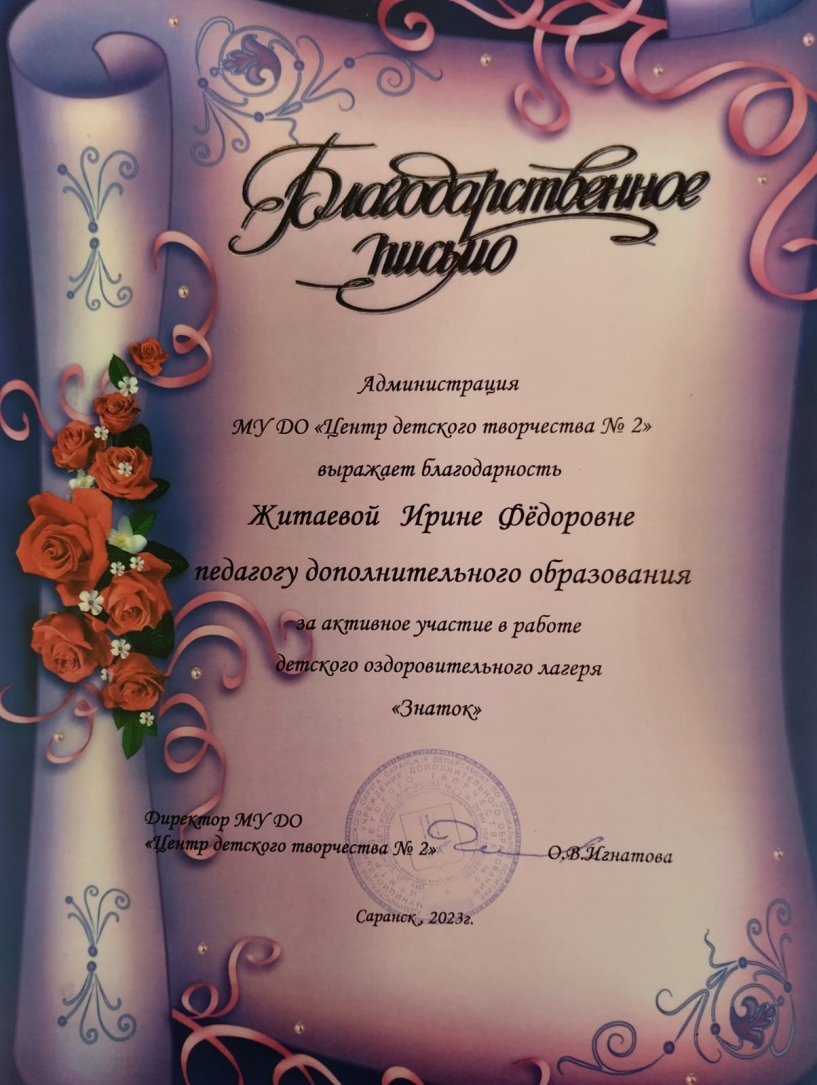 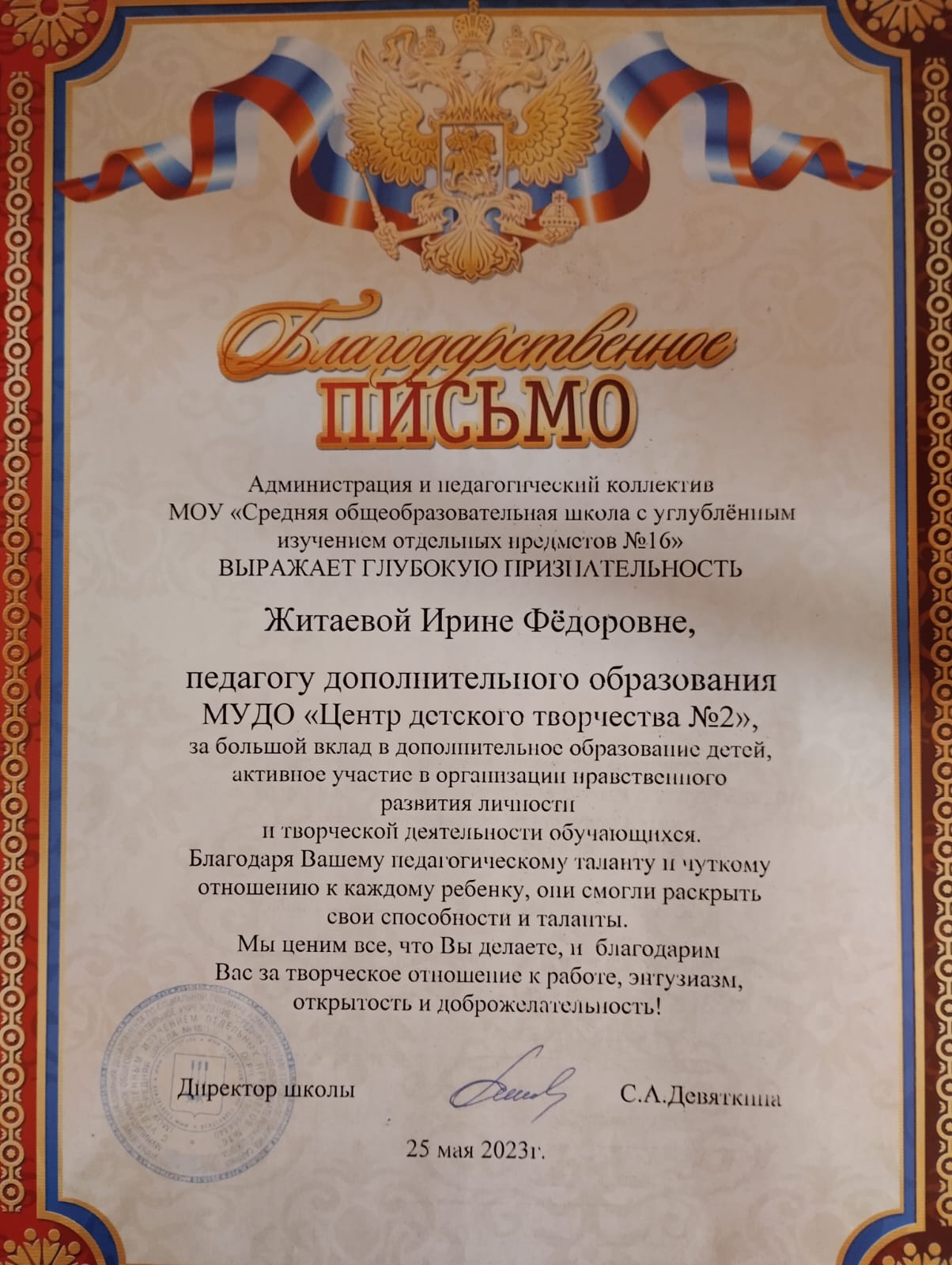 13. Награды и поощрения
Муниципальный  уровень
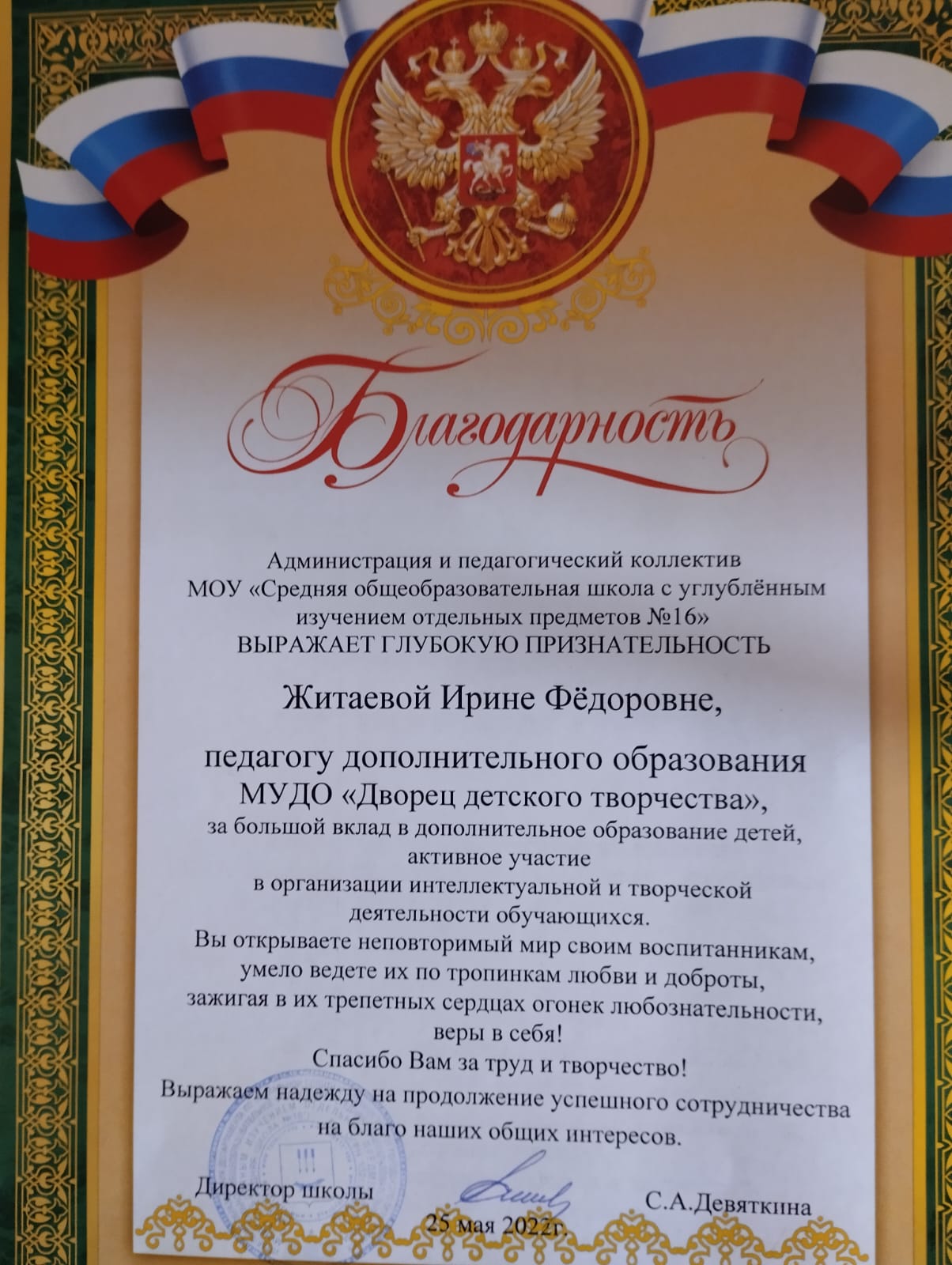 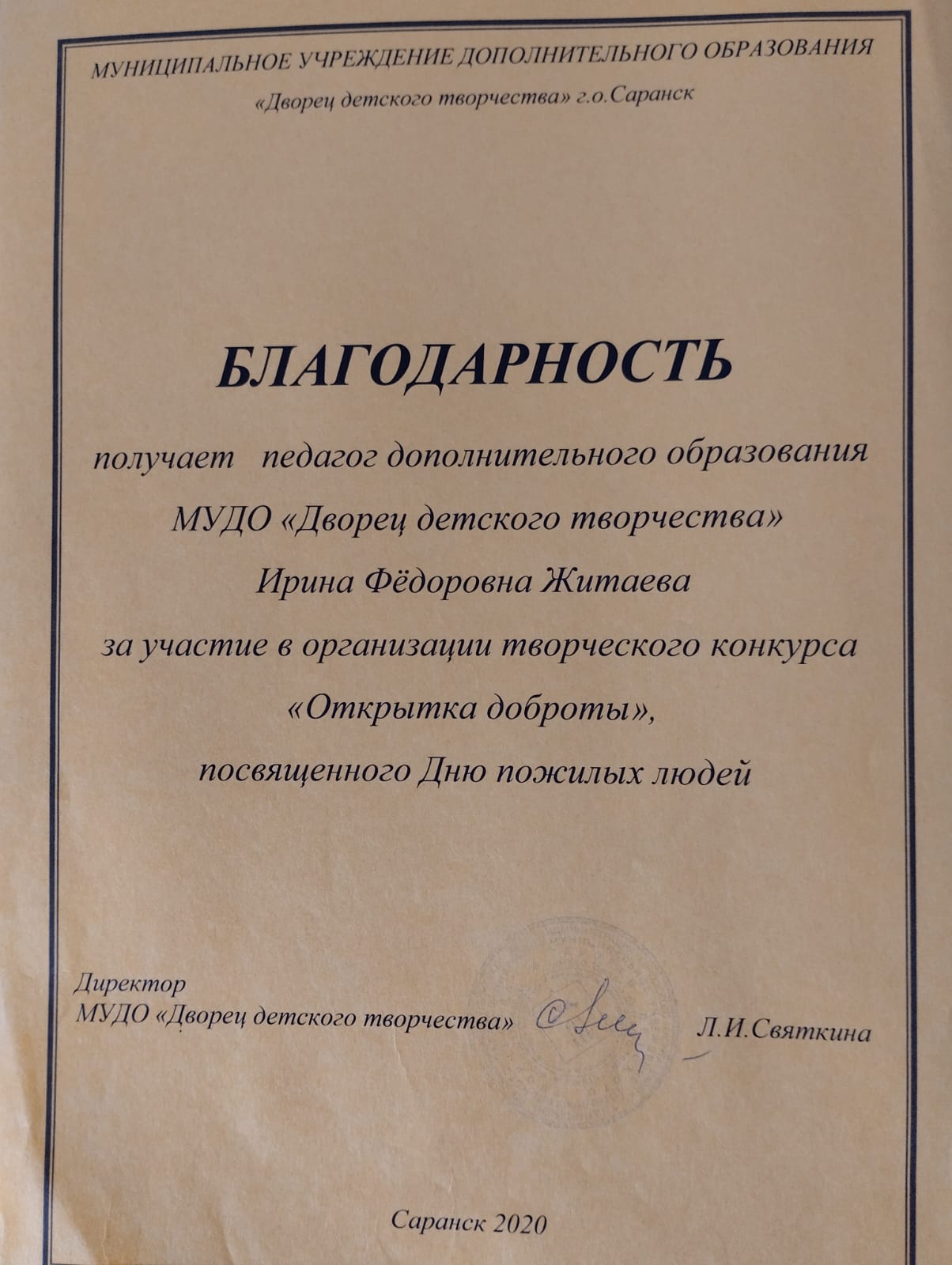 13. Награды и поощрения
Республиканский уровень
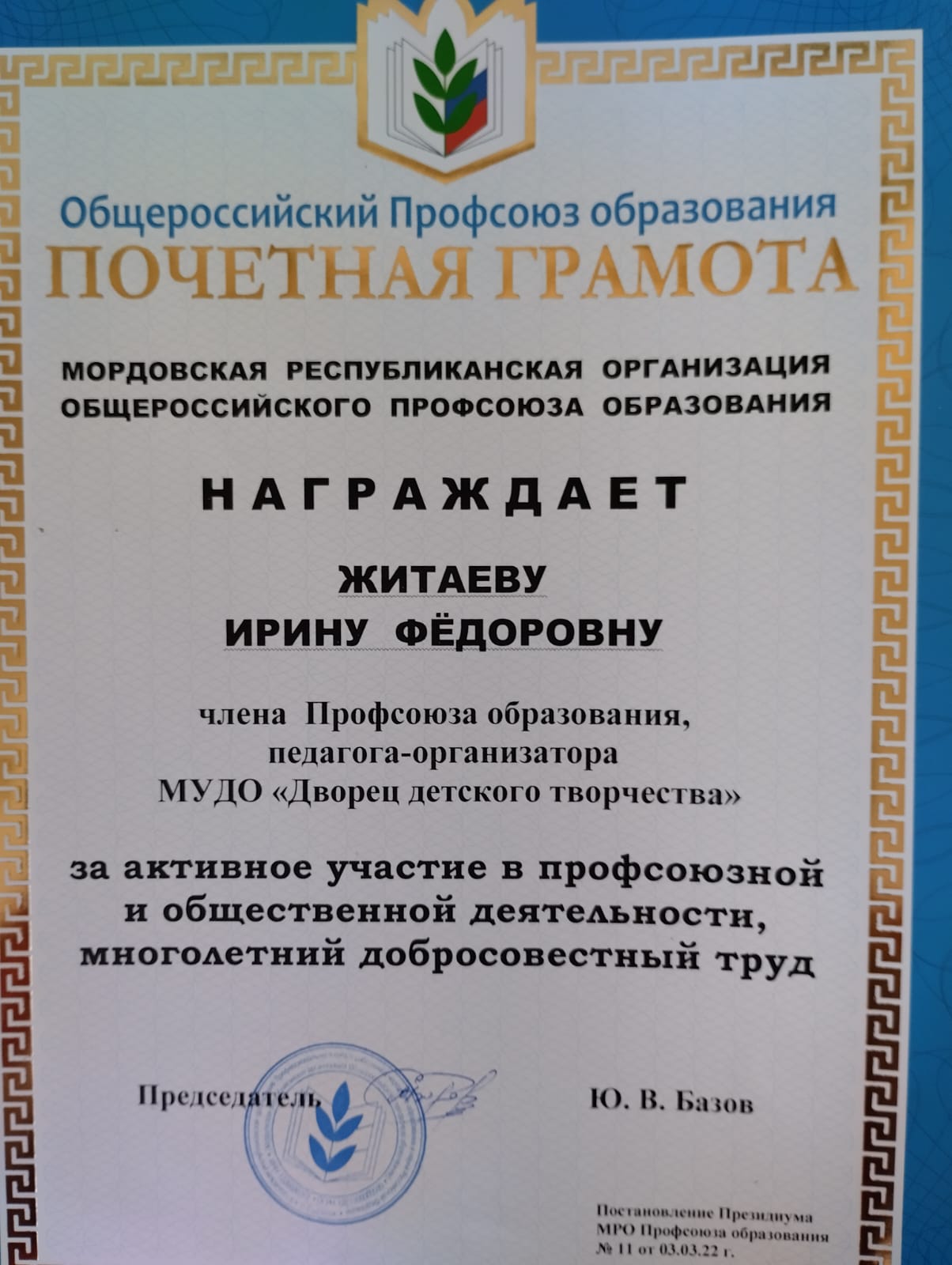 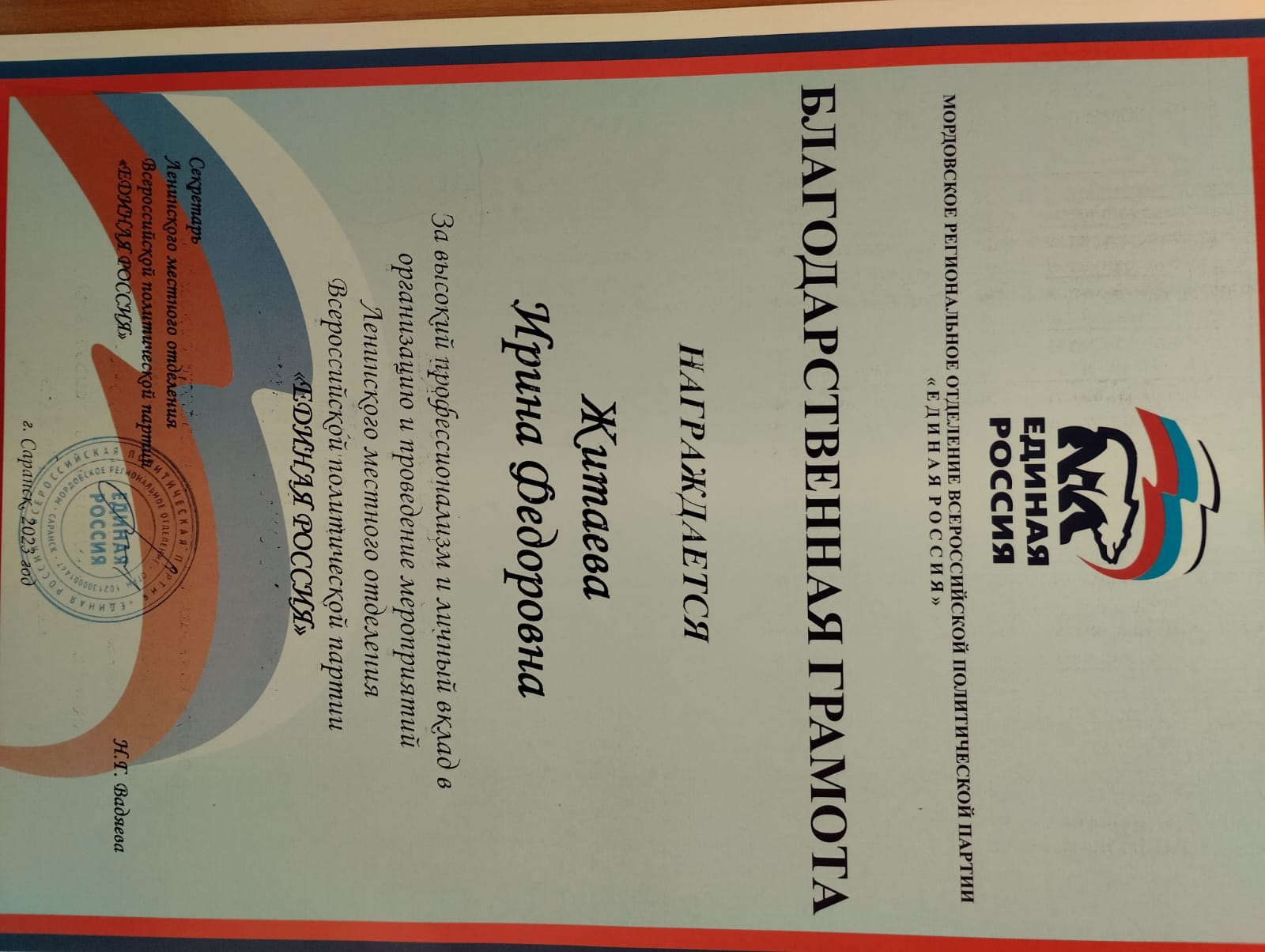